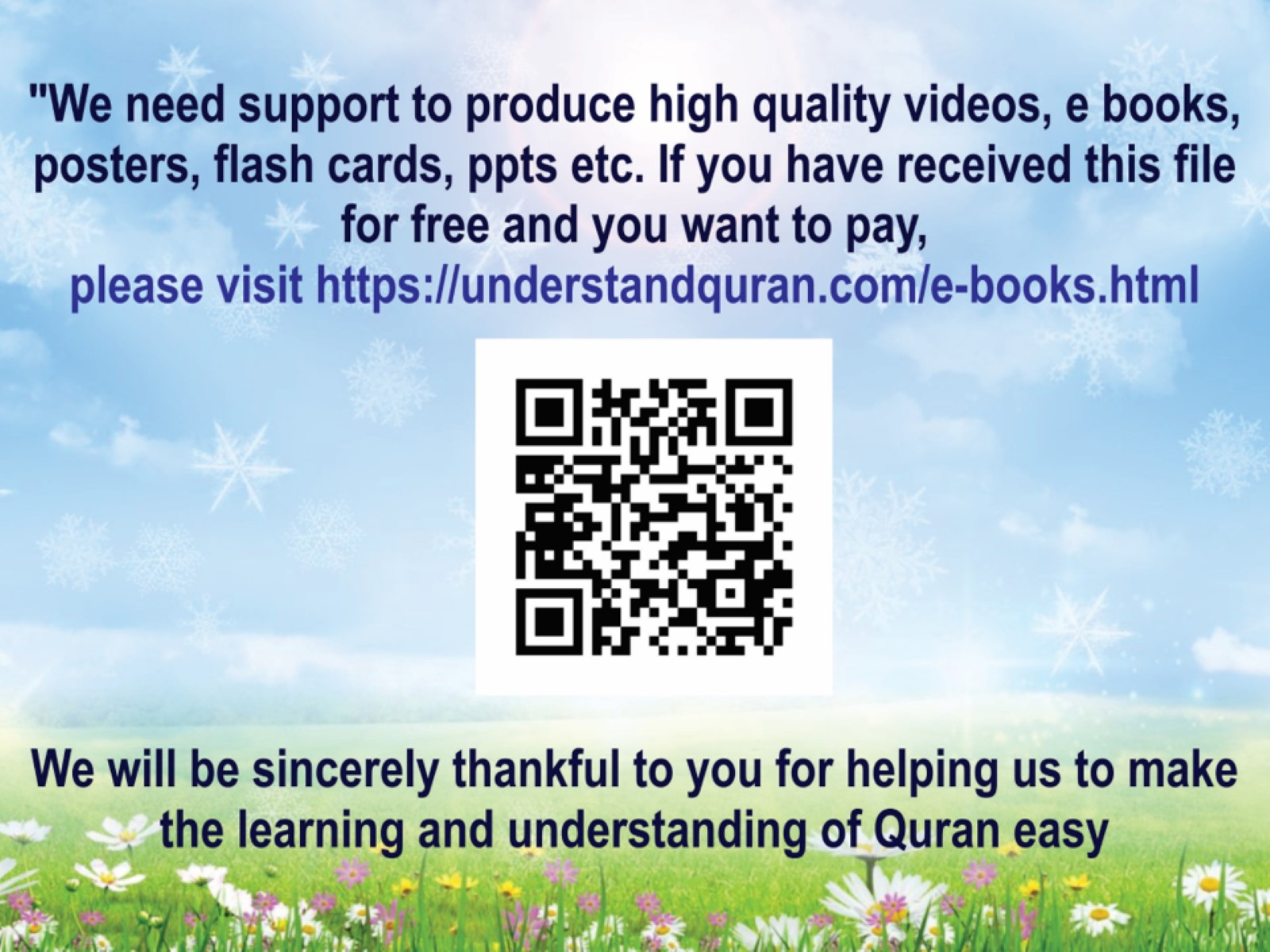 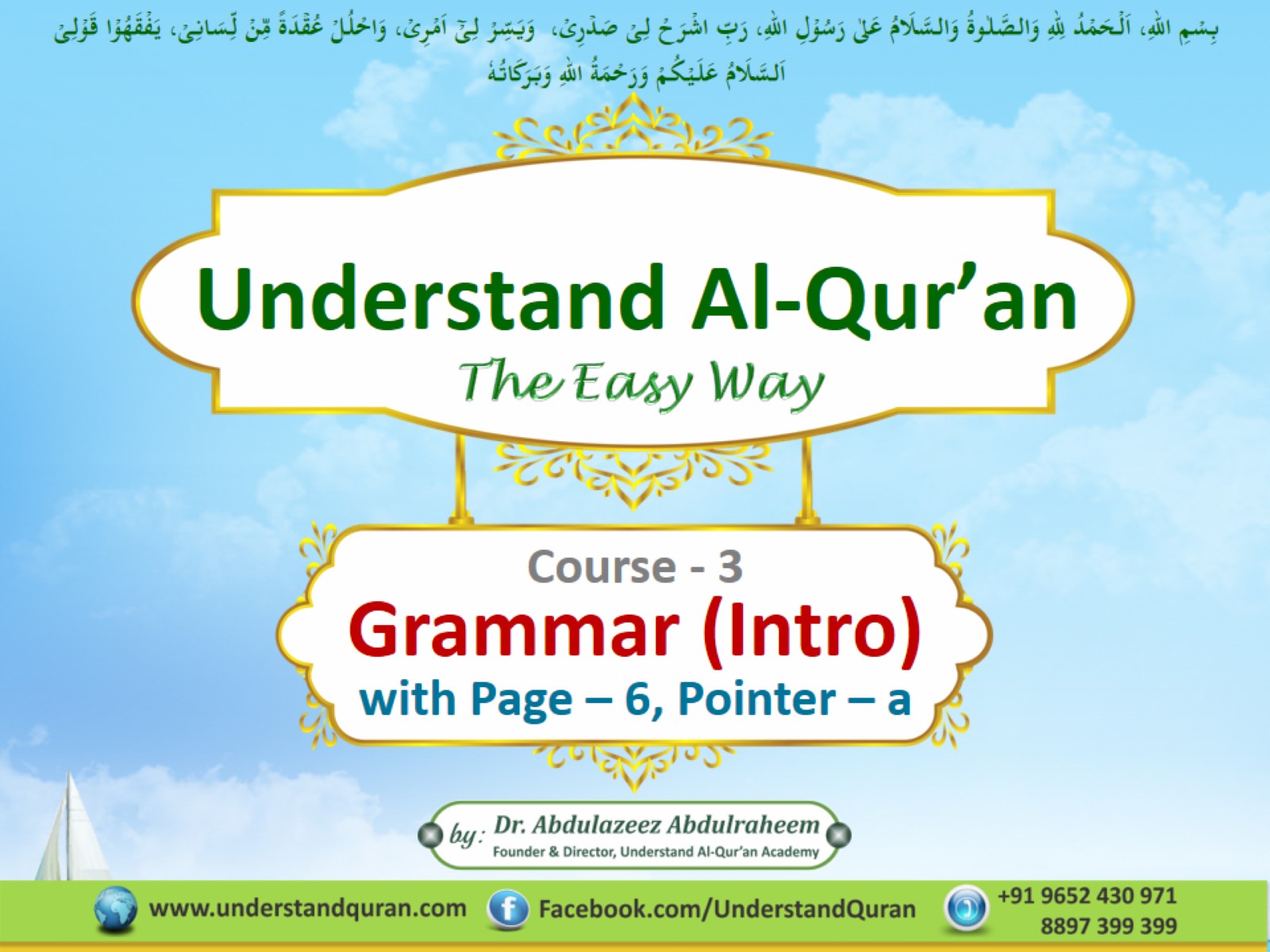 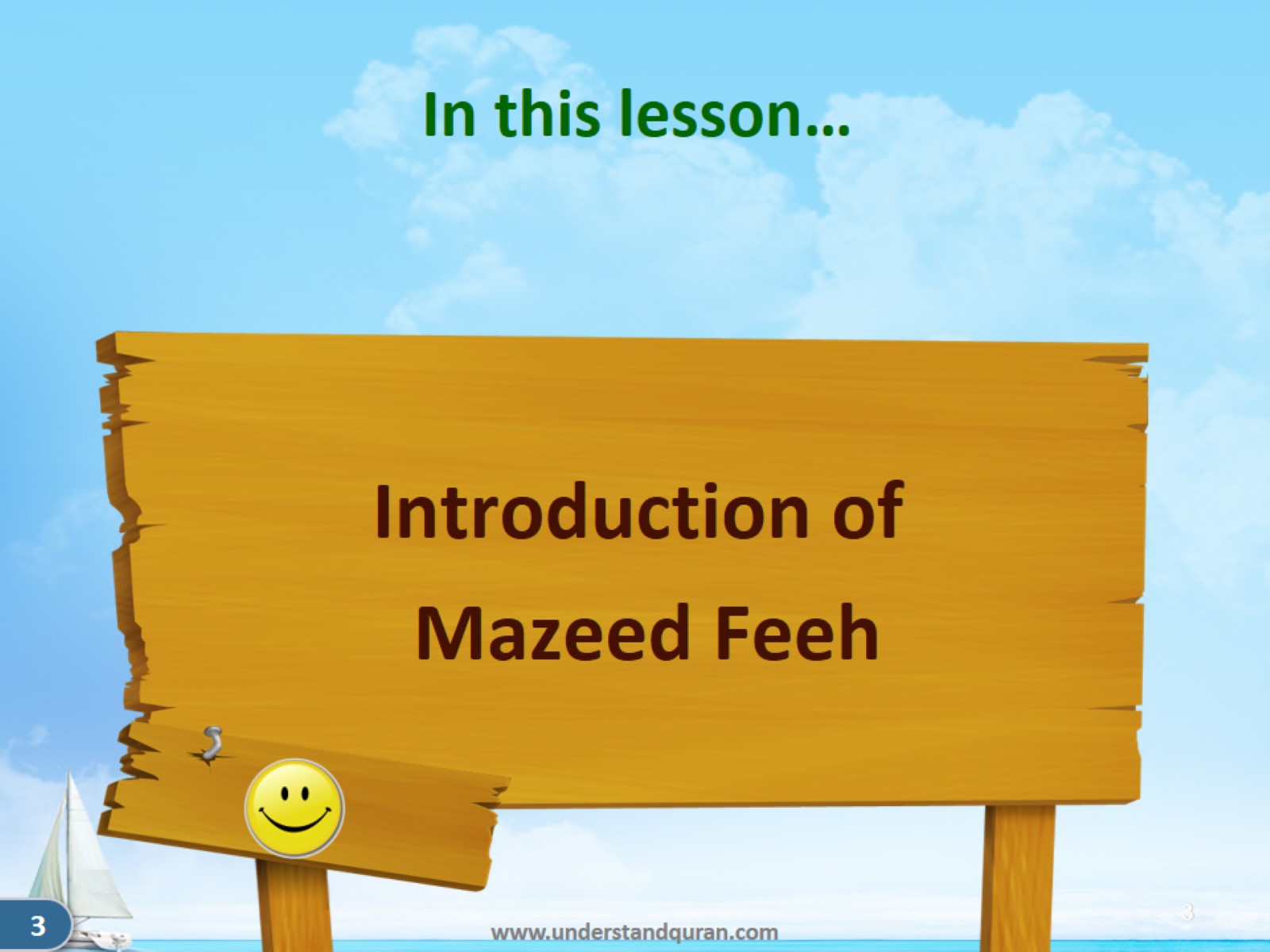 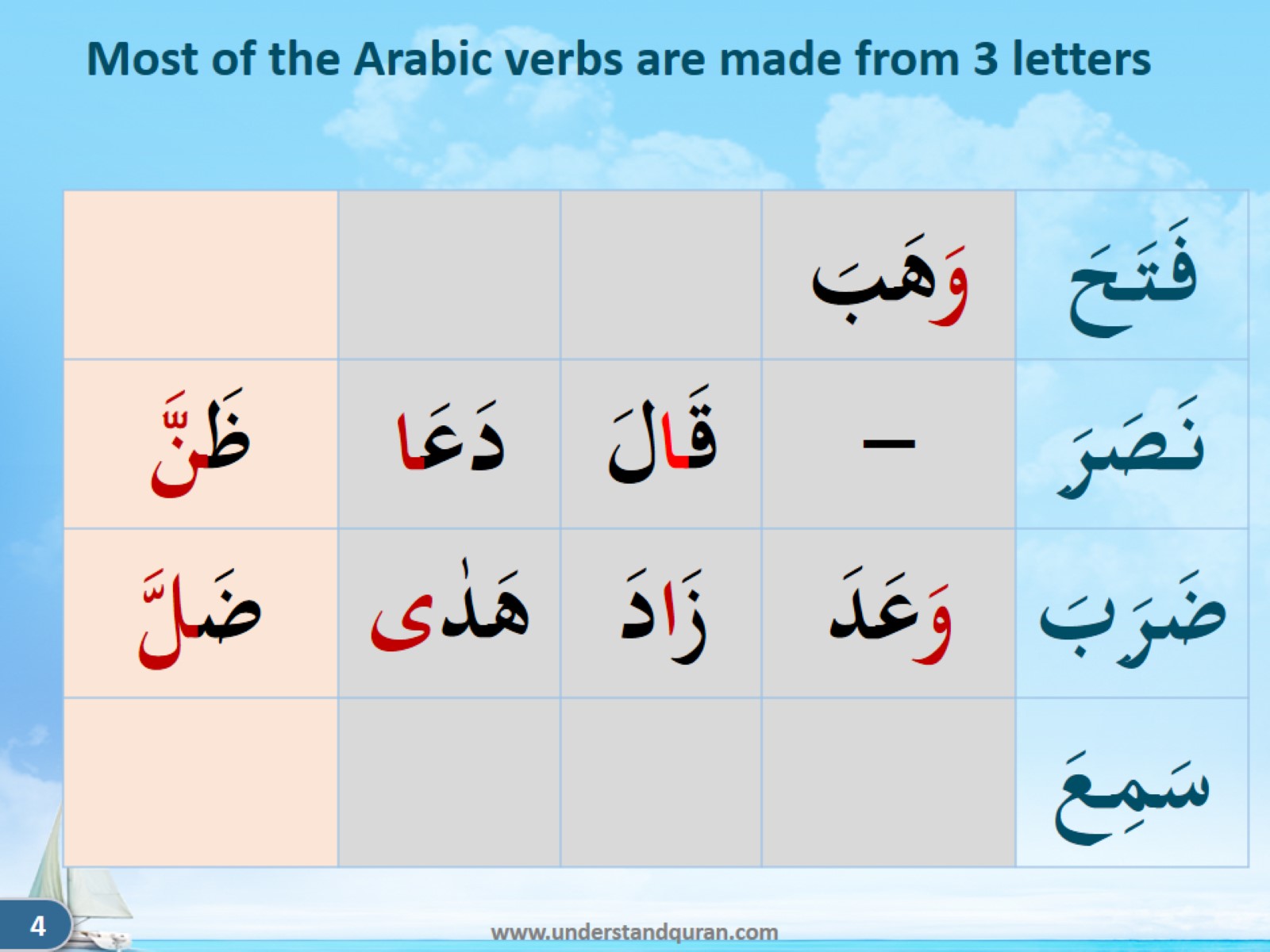 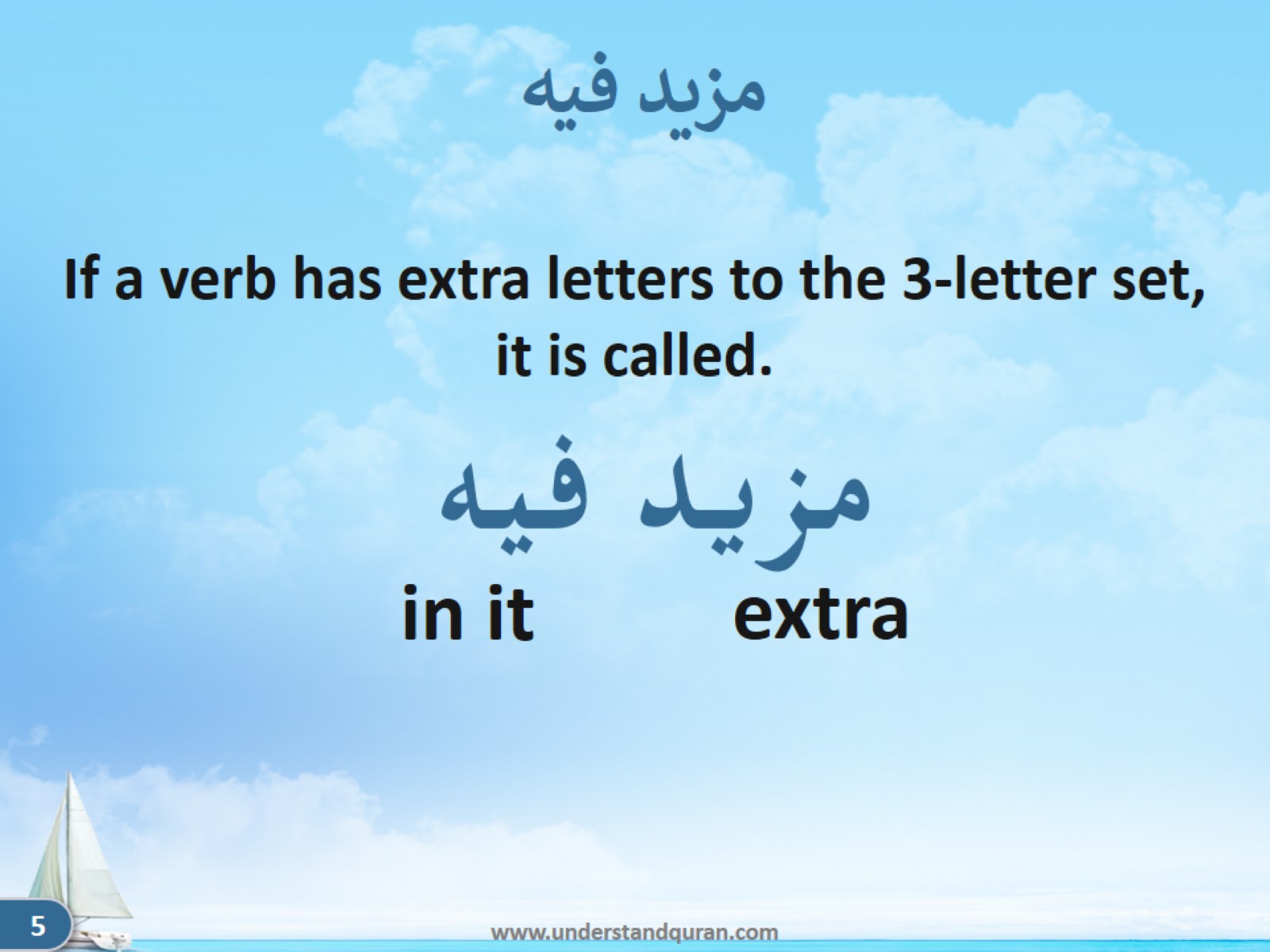 مزيد فيه
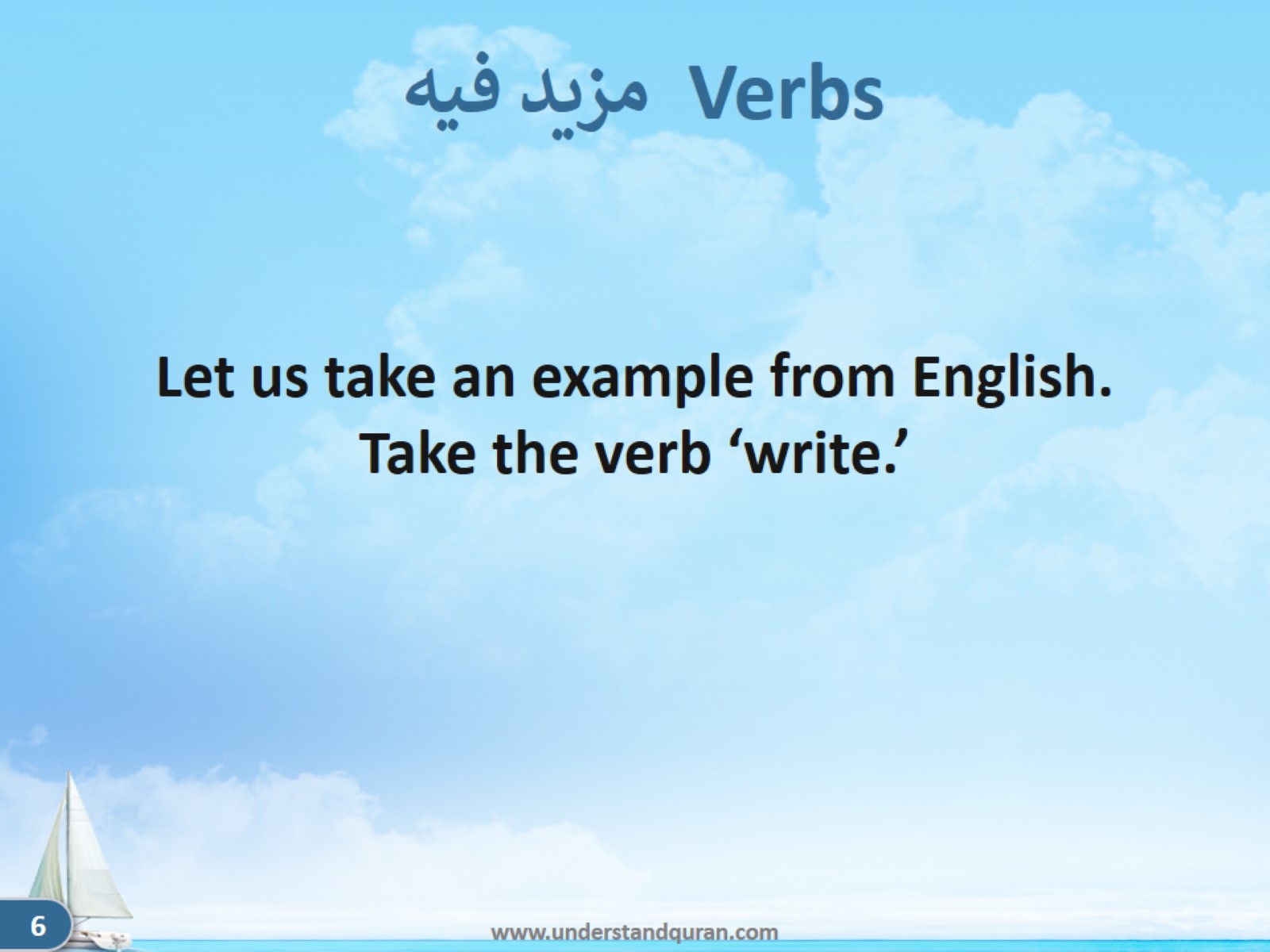 مزيد فيه  Verbs
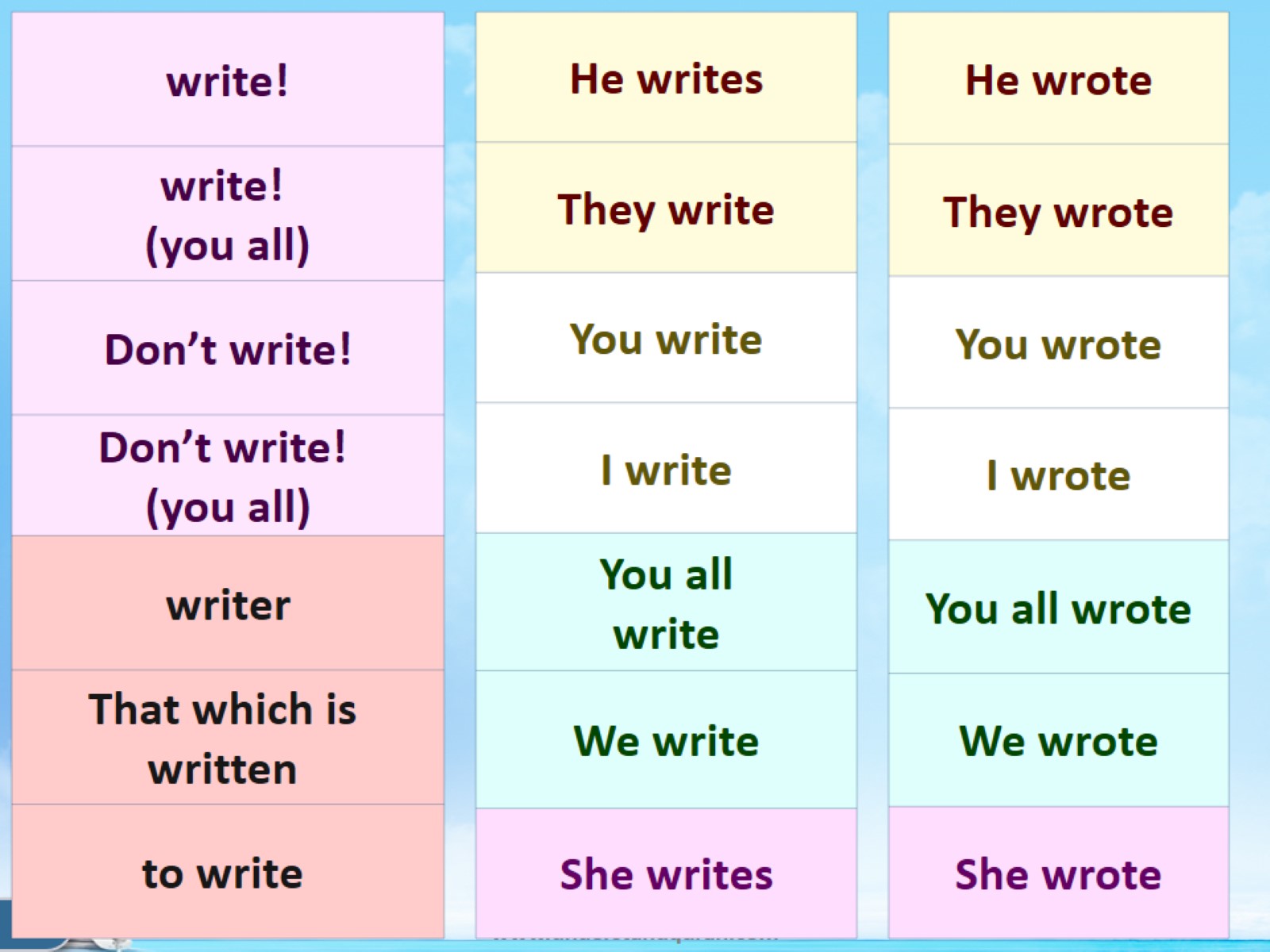 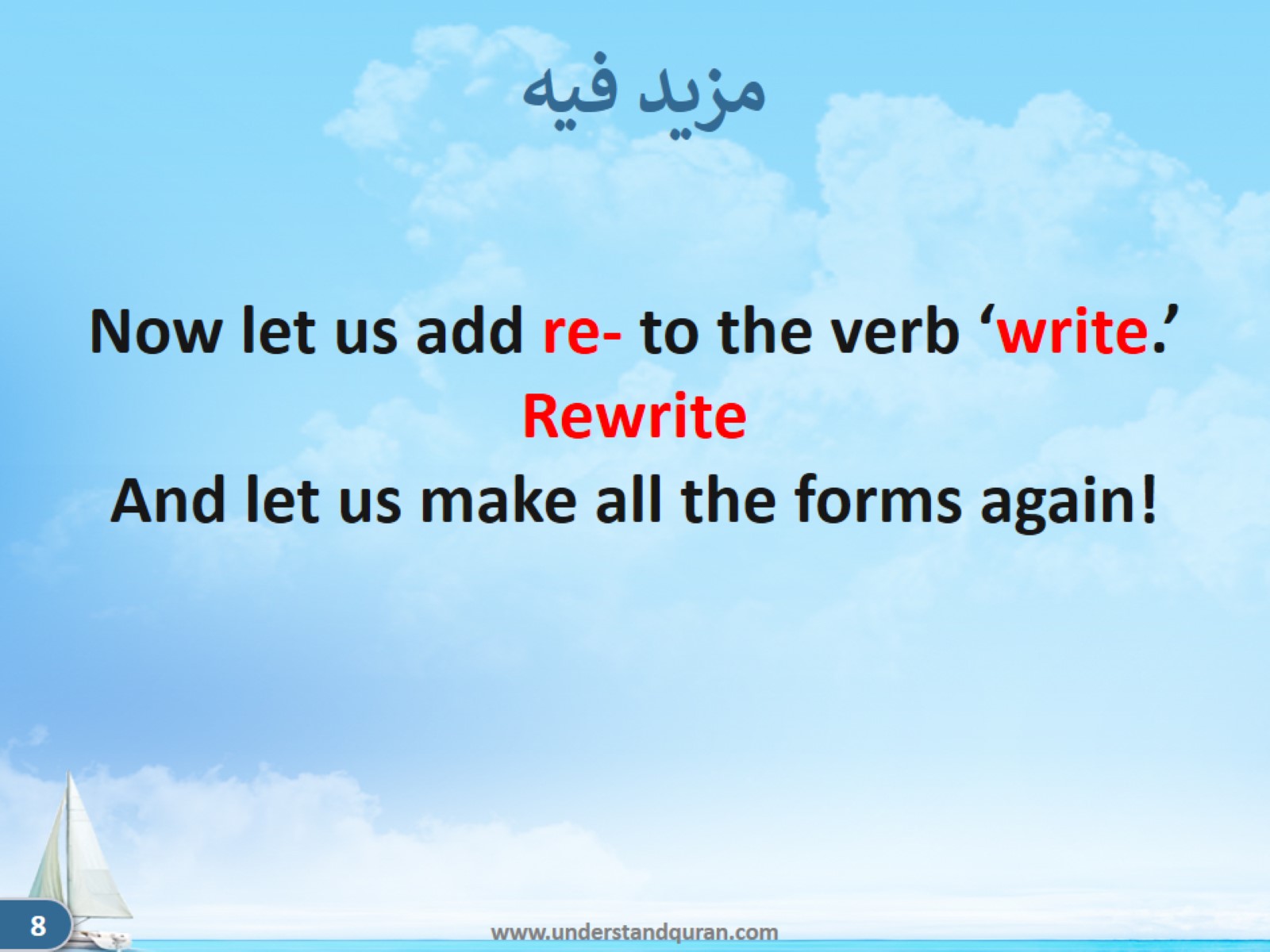 مزيد فيه
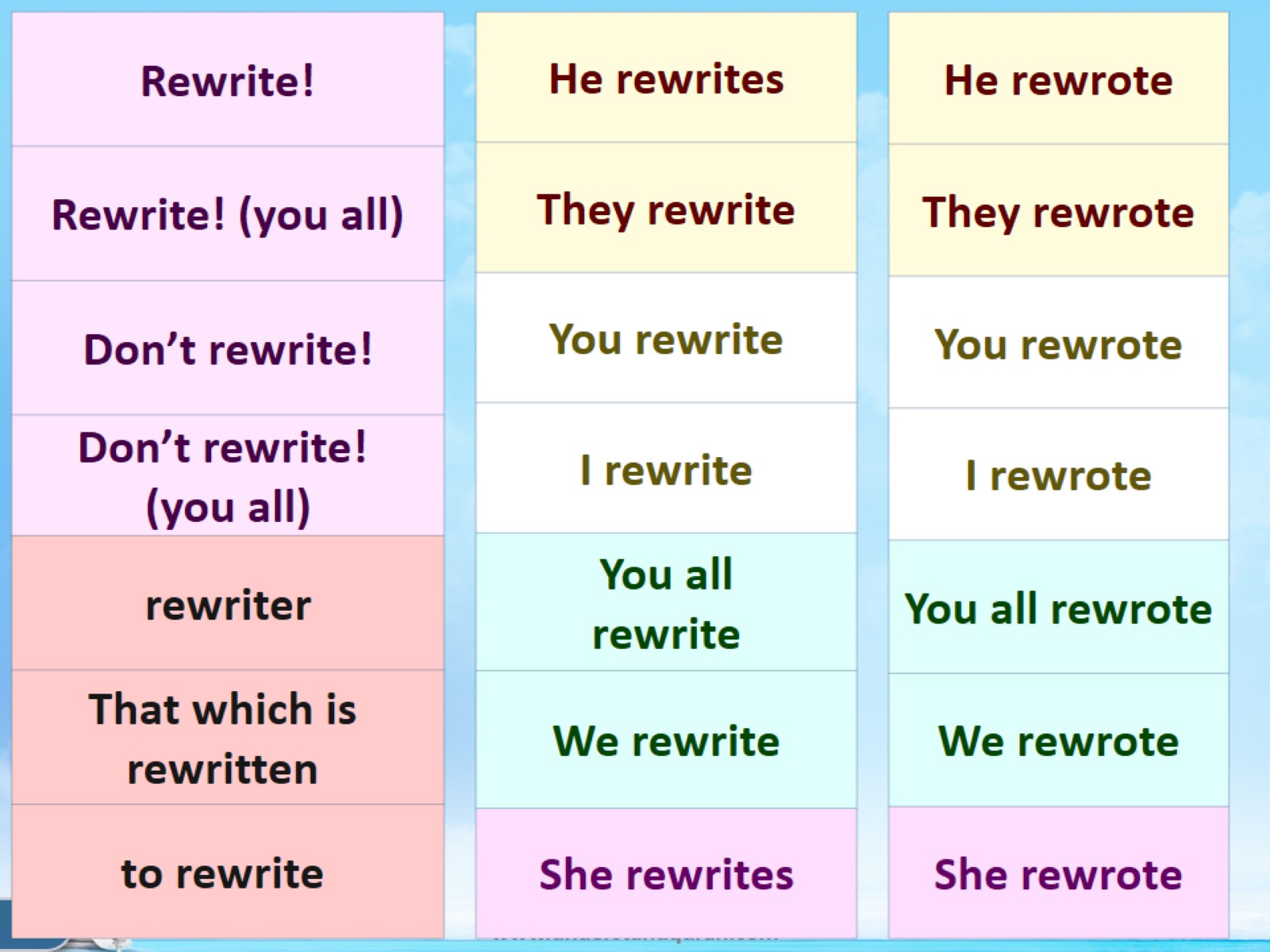 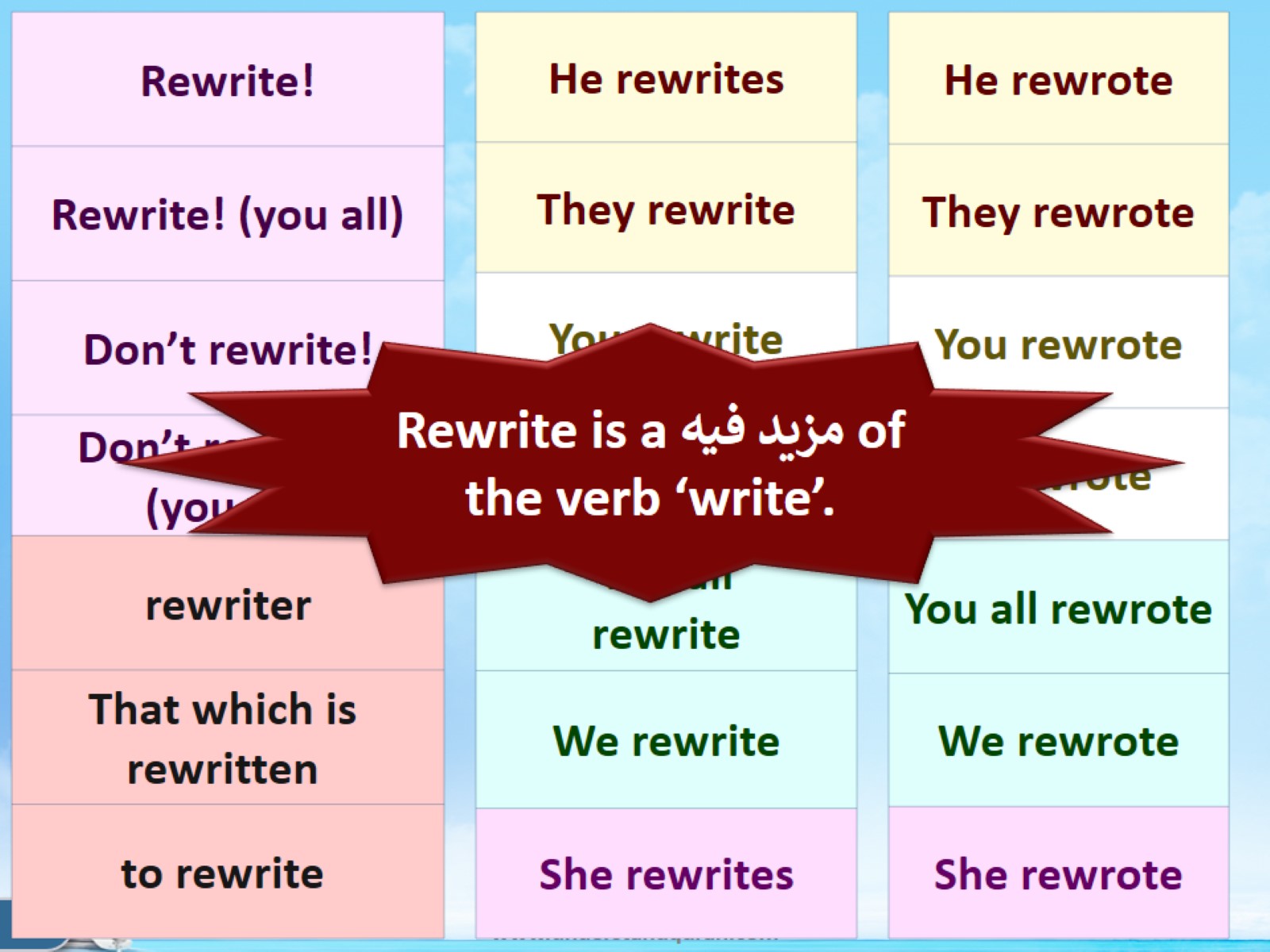 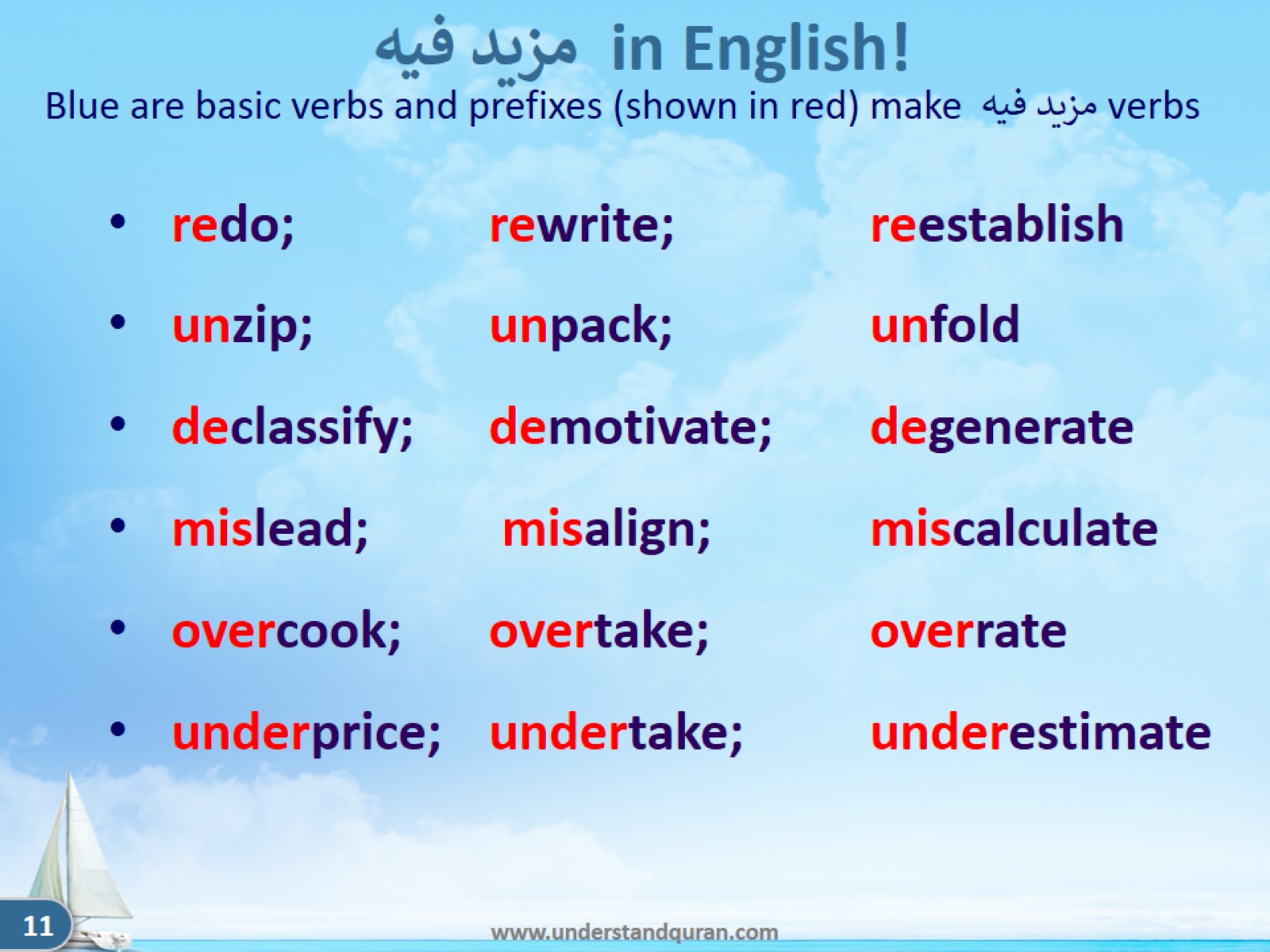 مزيد فيه  in English!
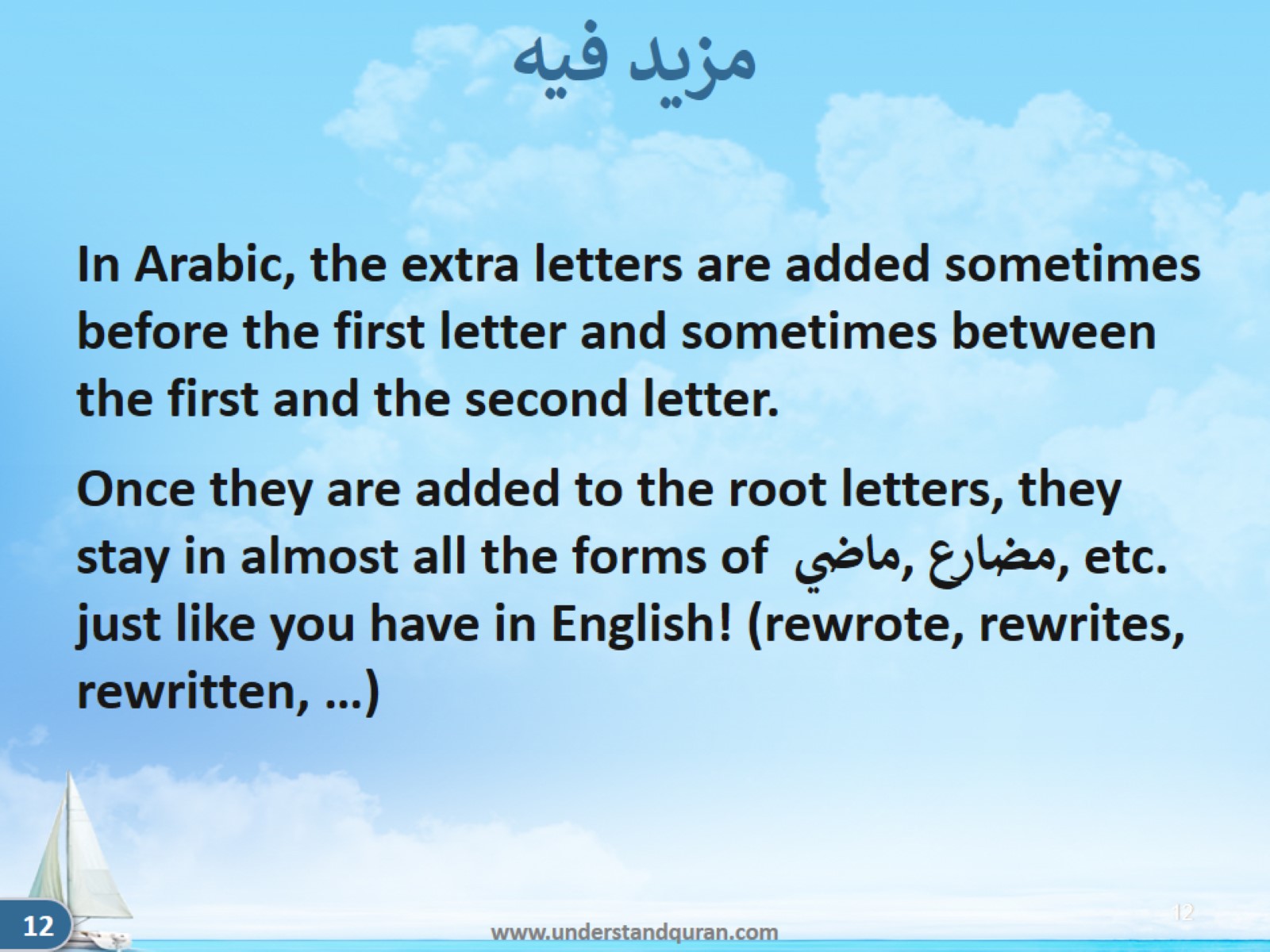 مزيد فيه
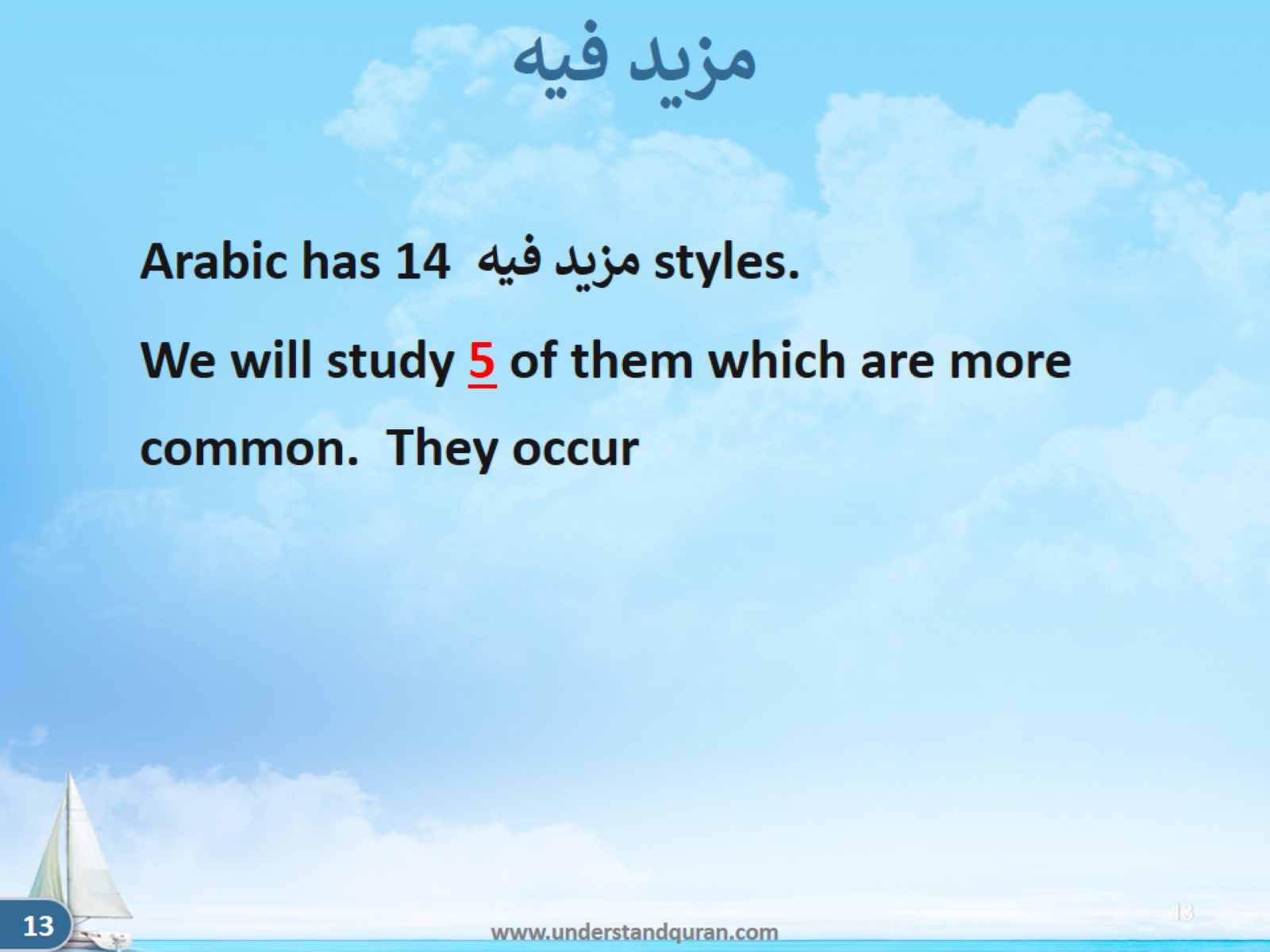 مزيد فيه
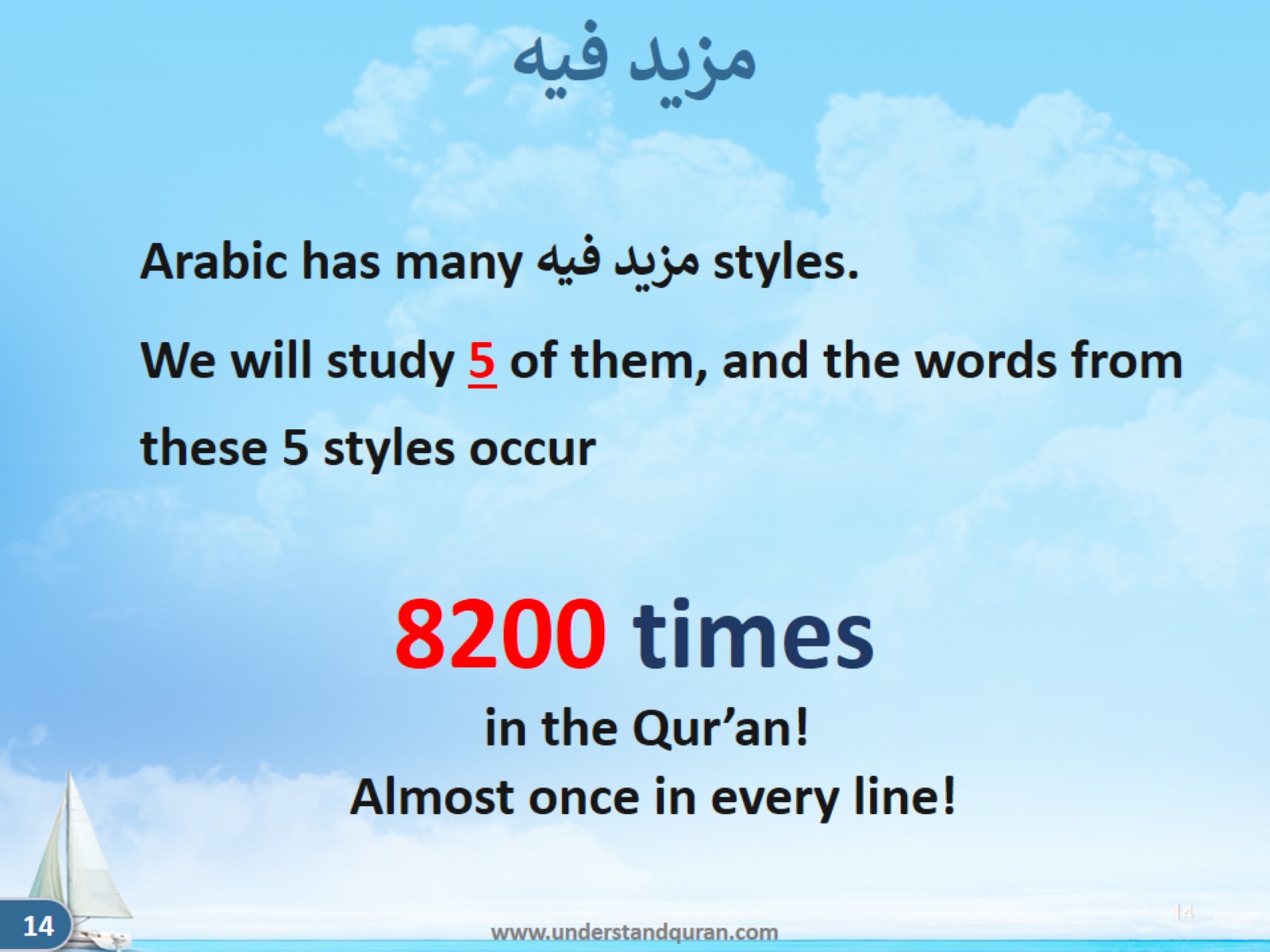 مزيد فيه
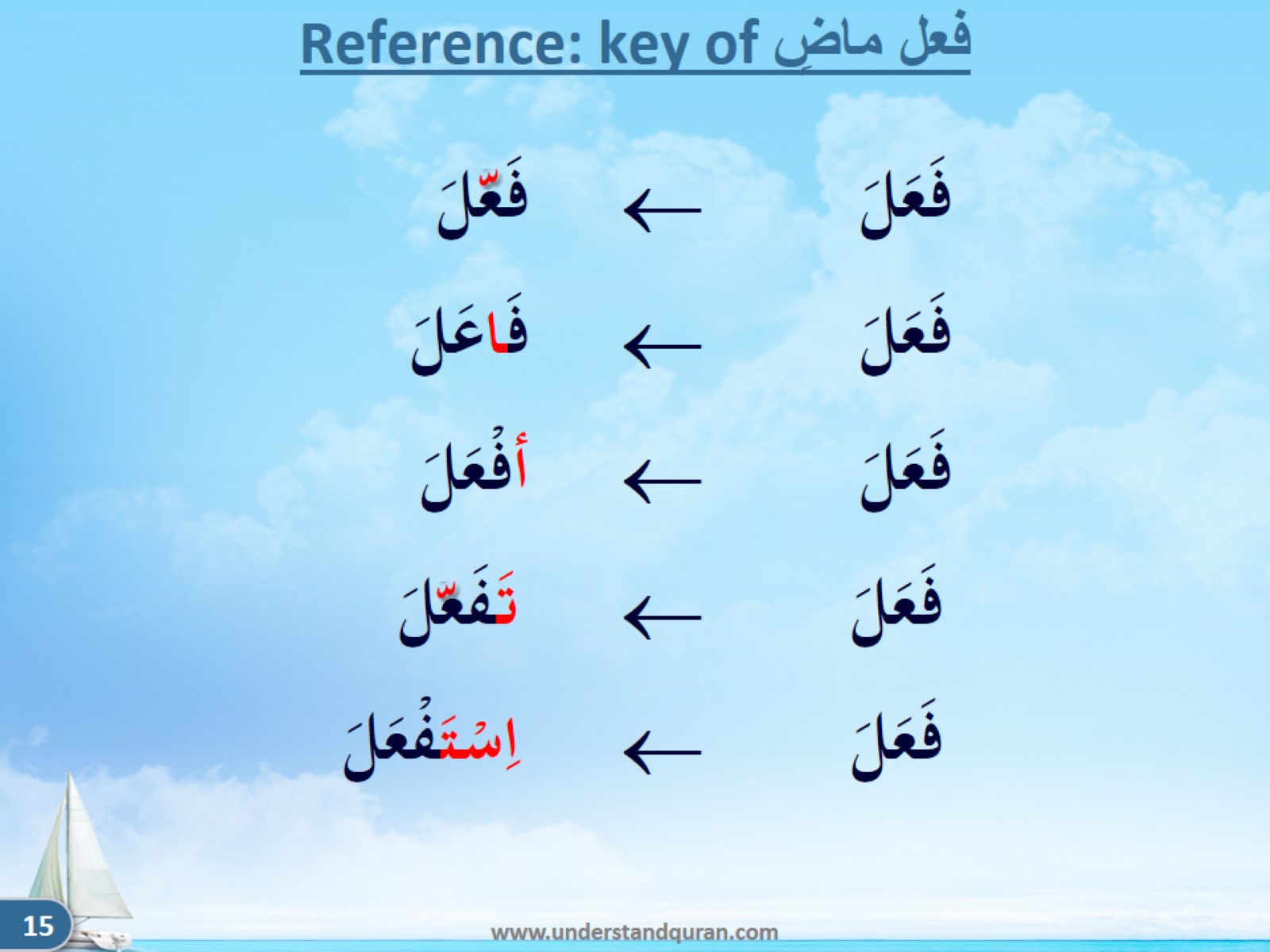 Reference: key of فعل ماضٍ
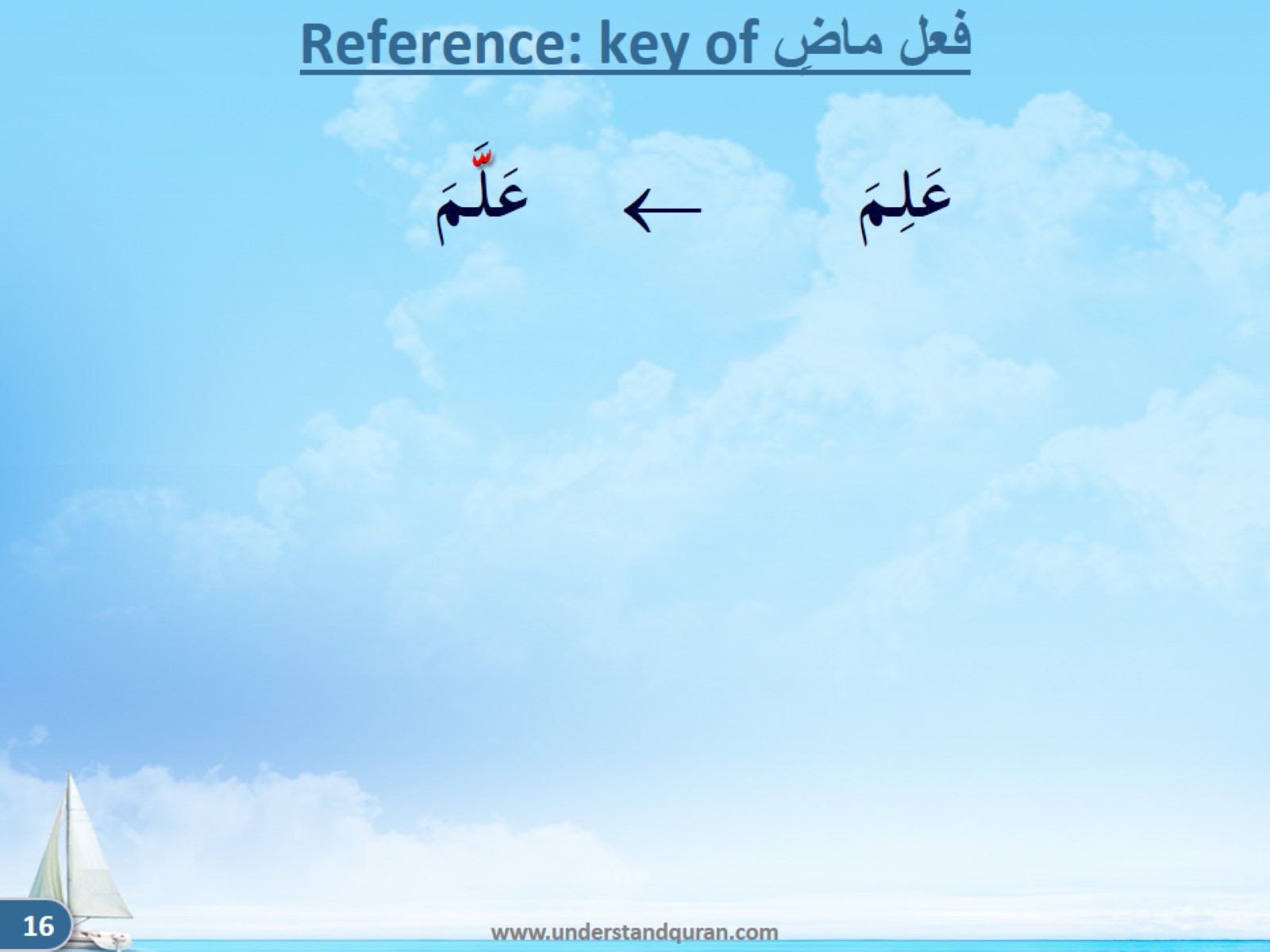 Reference: key of فعل ماضٍ
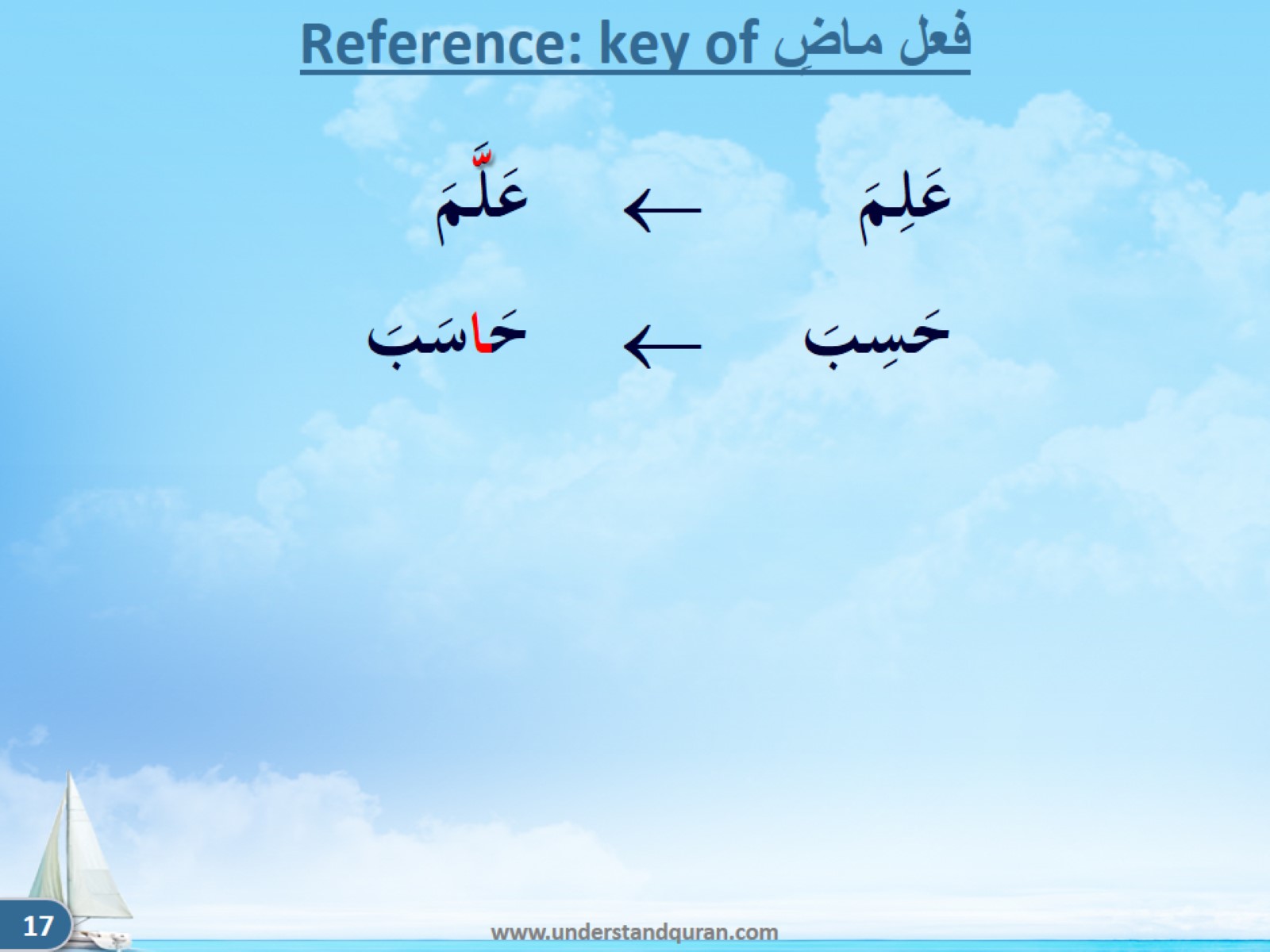 Reference: key of فعل ماضٍ
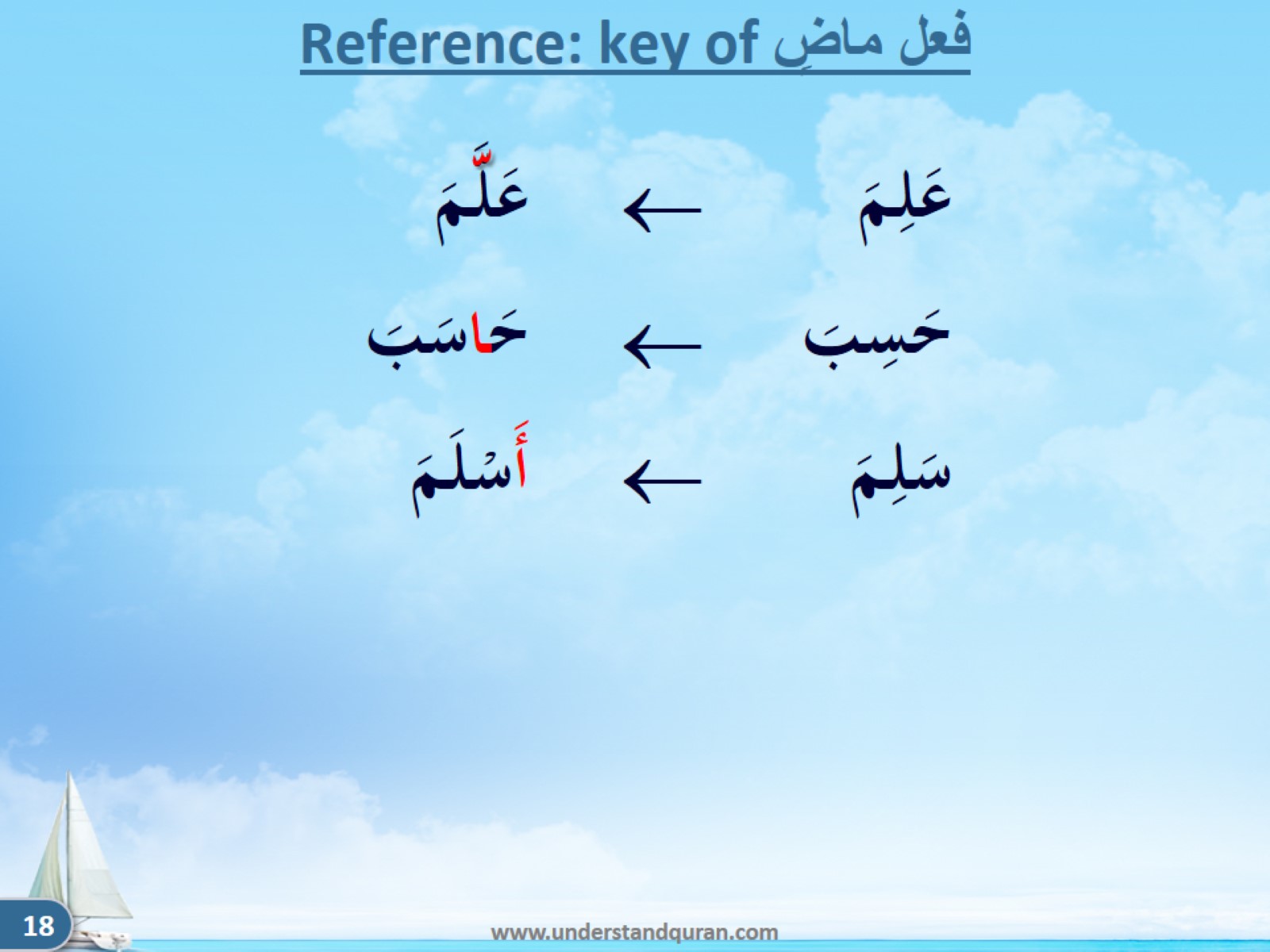 Reference: key of فعل ماضٍ
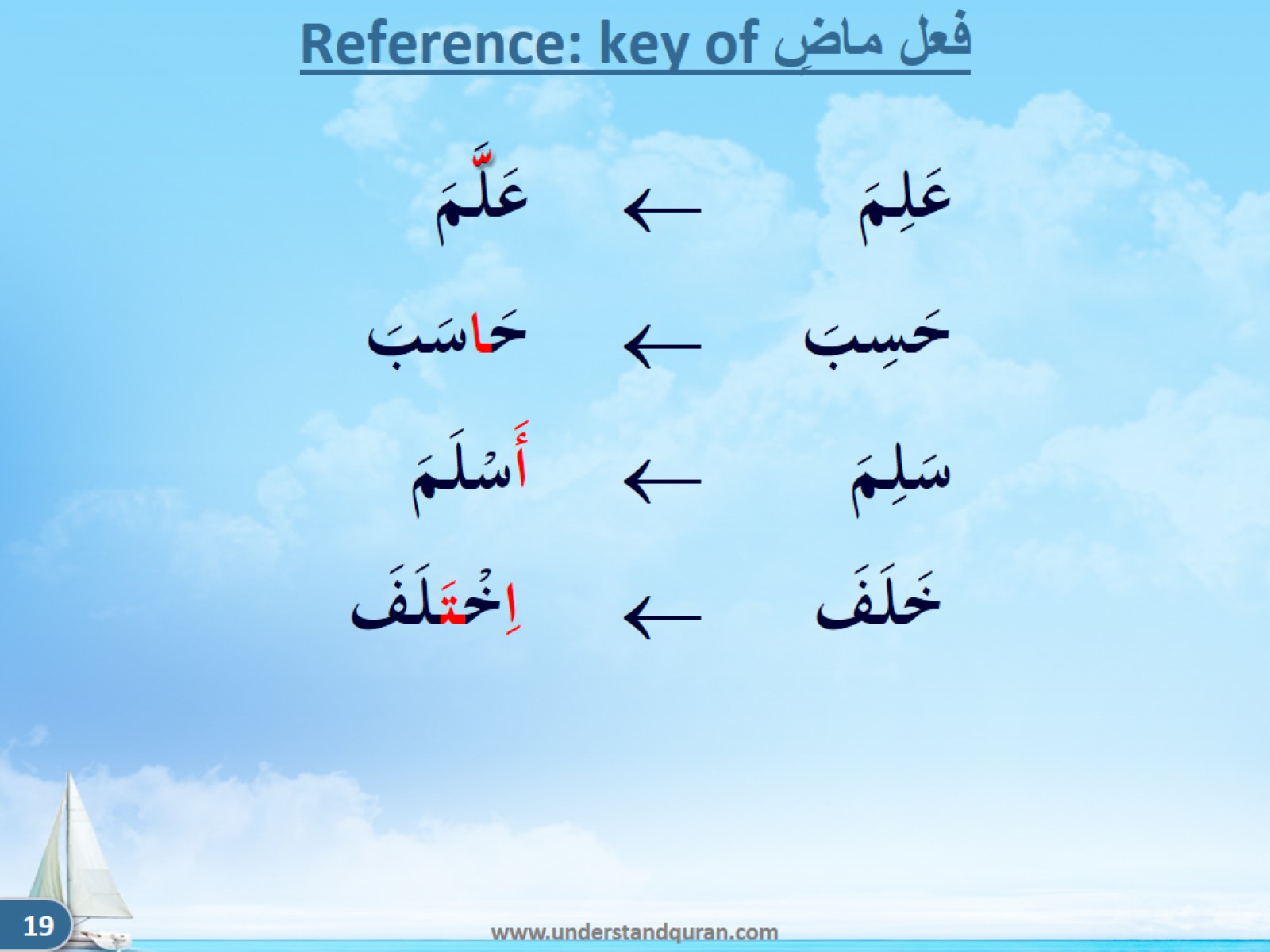 Reference: key of فعل ماضٍ
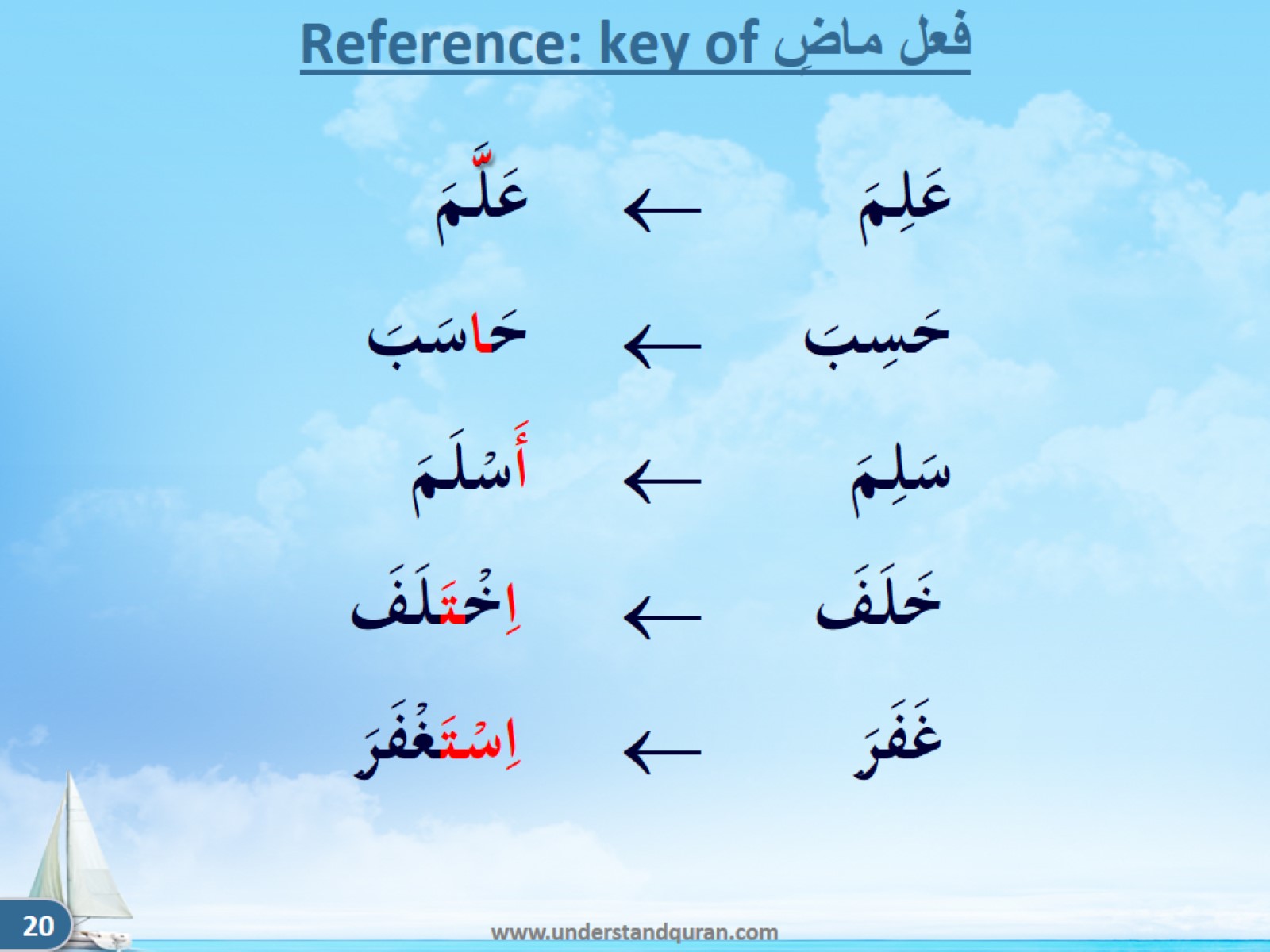 Reference: key of فعل ماضٍ
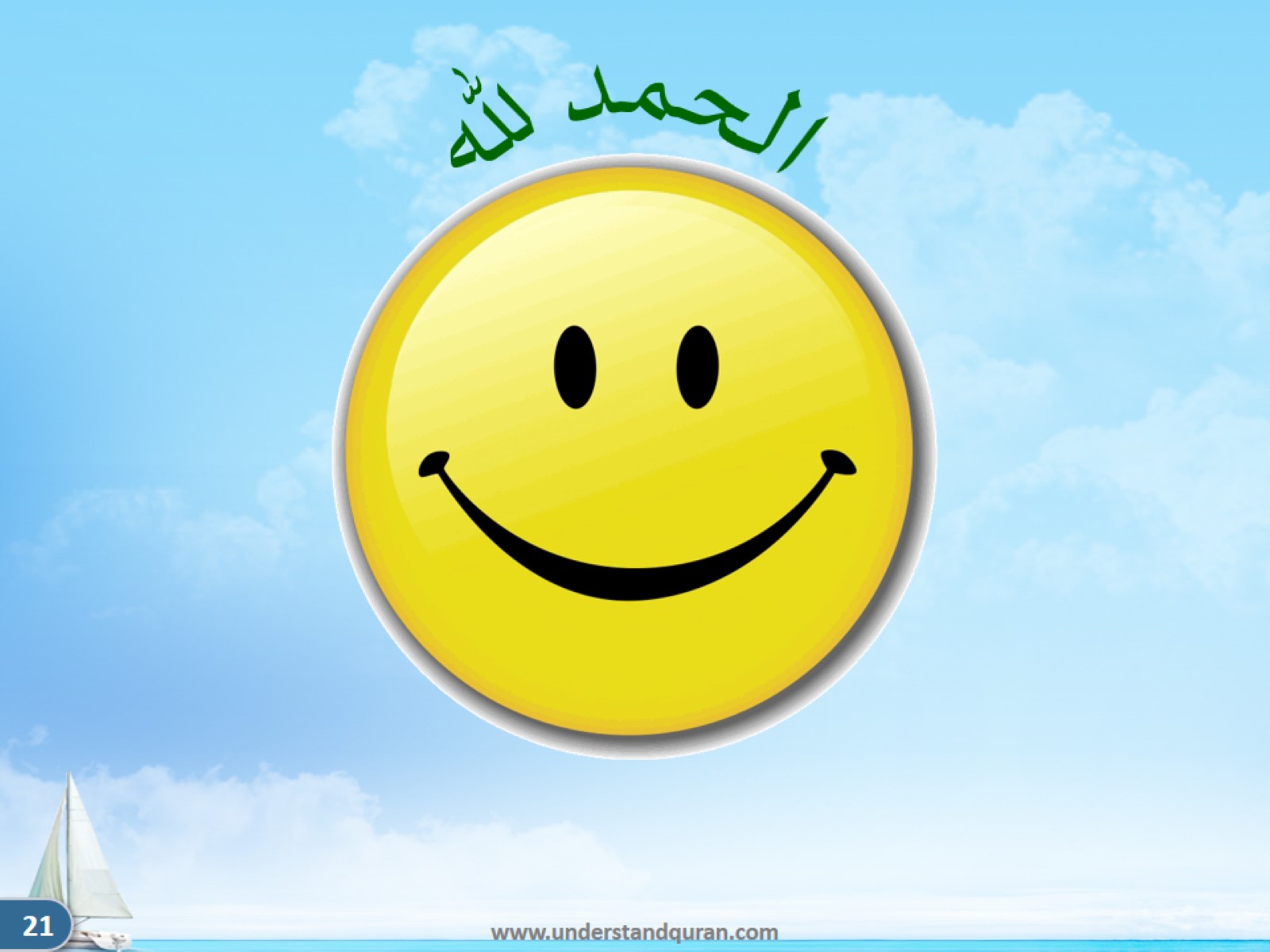 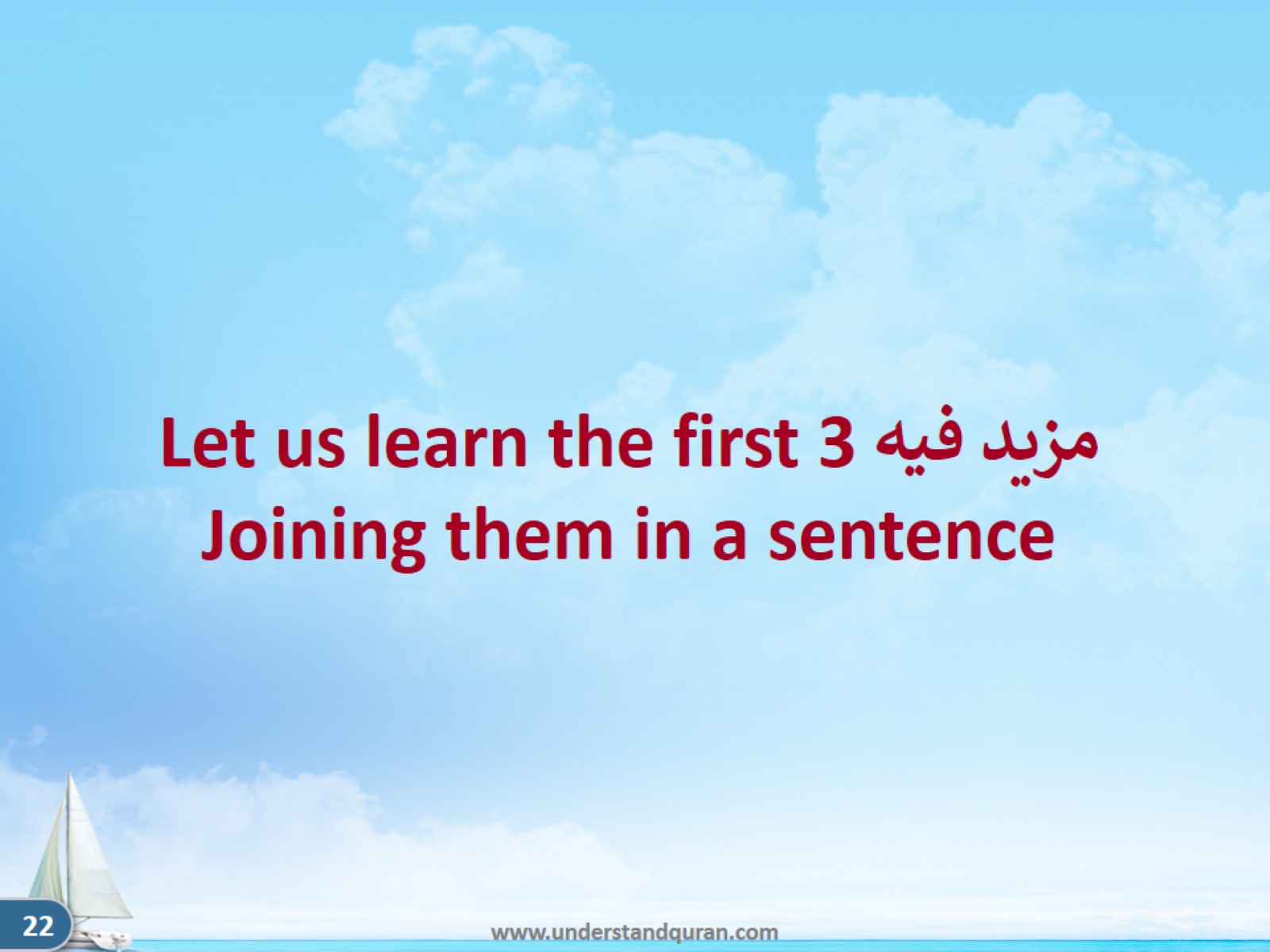 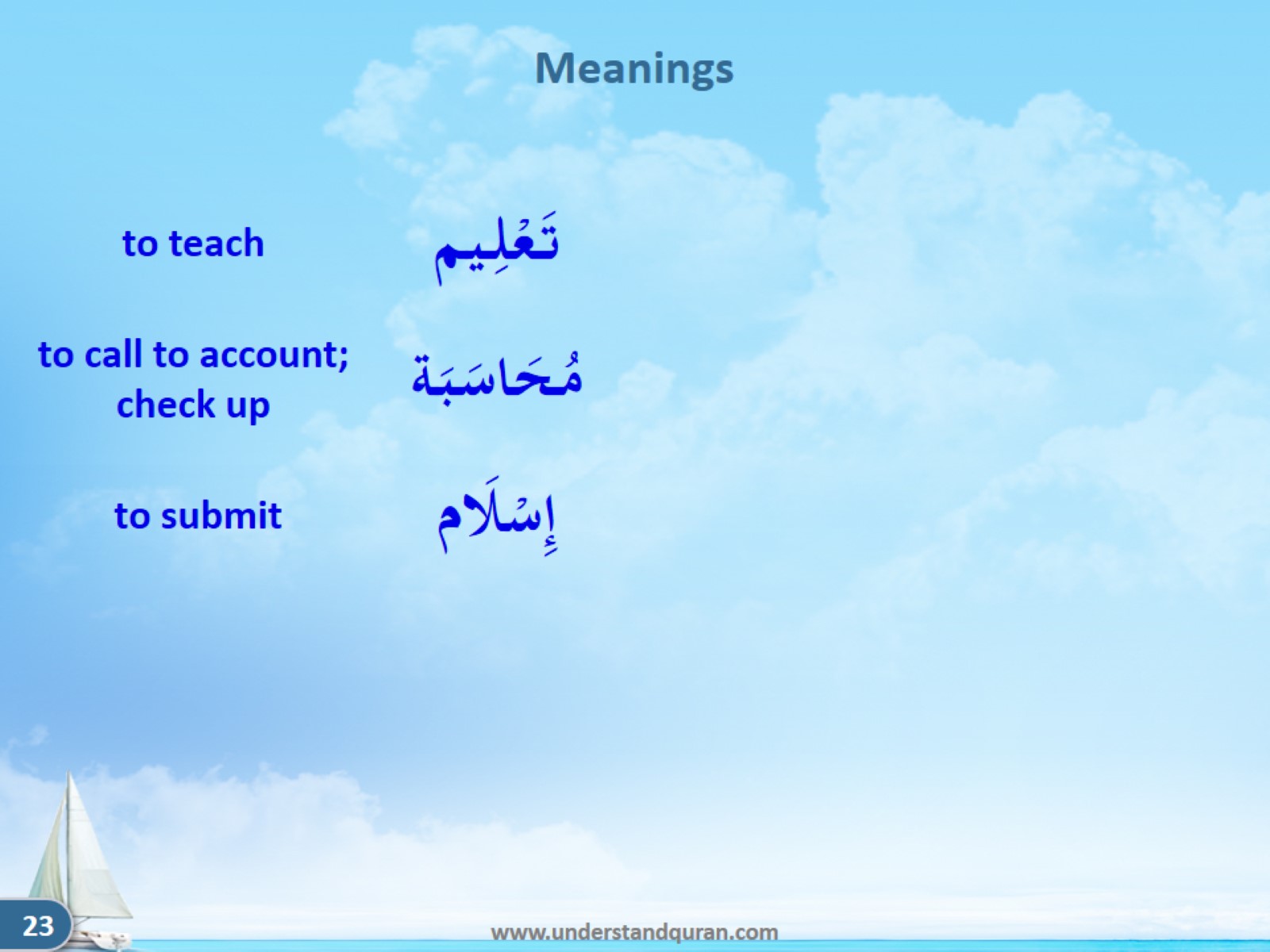 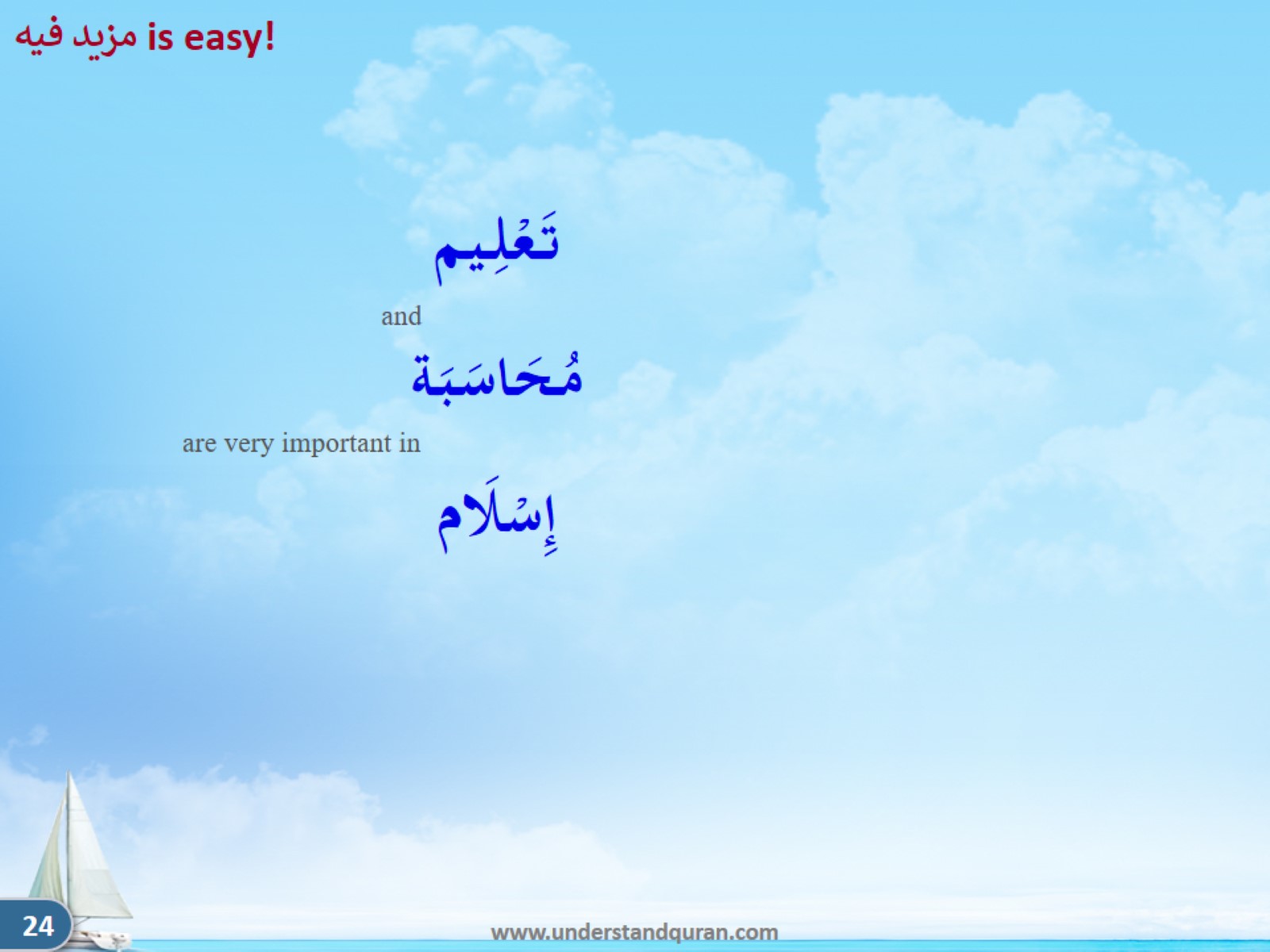 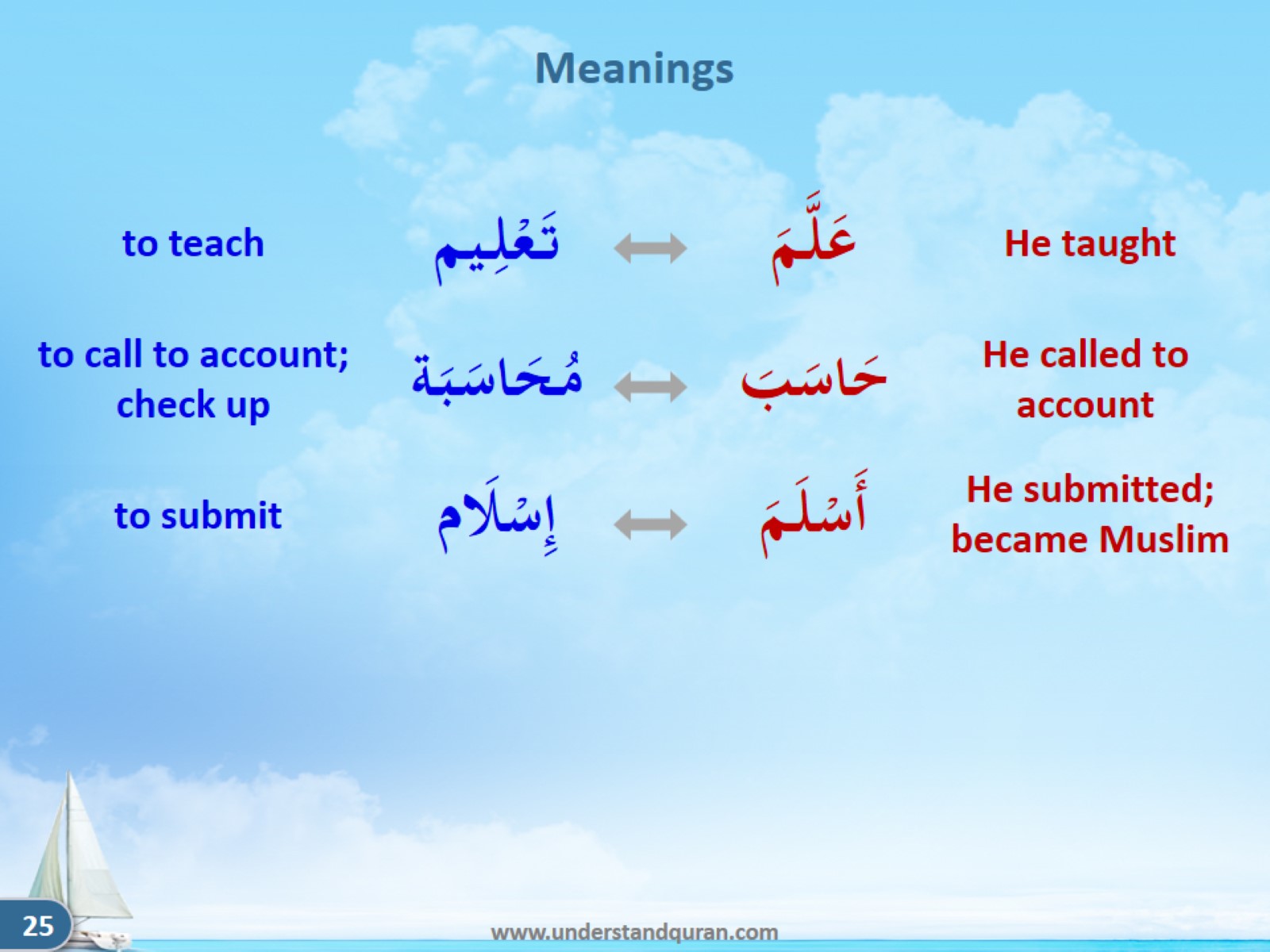 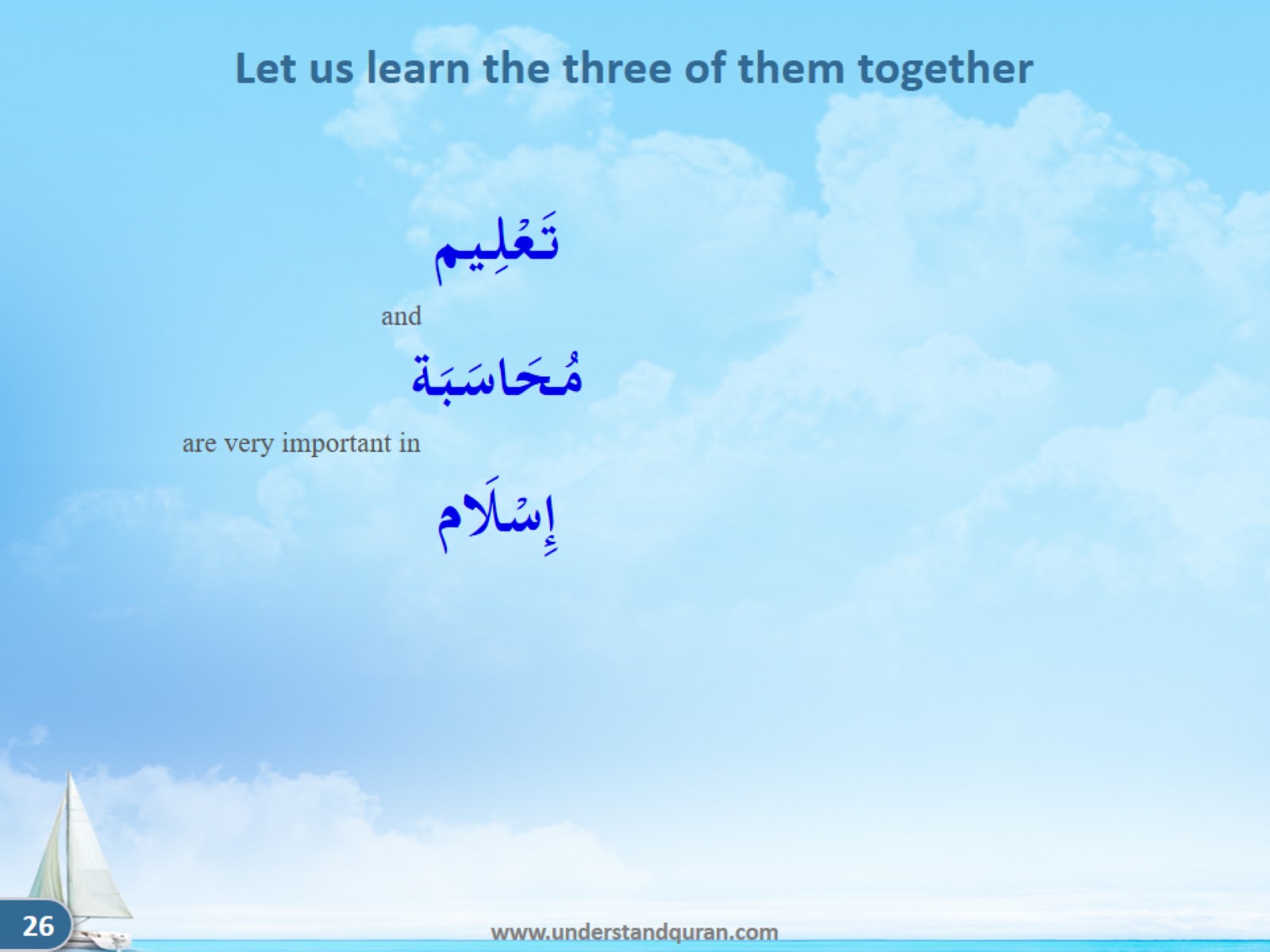 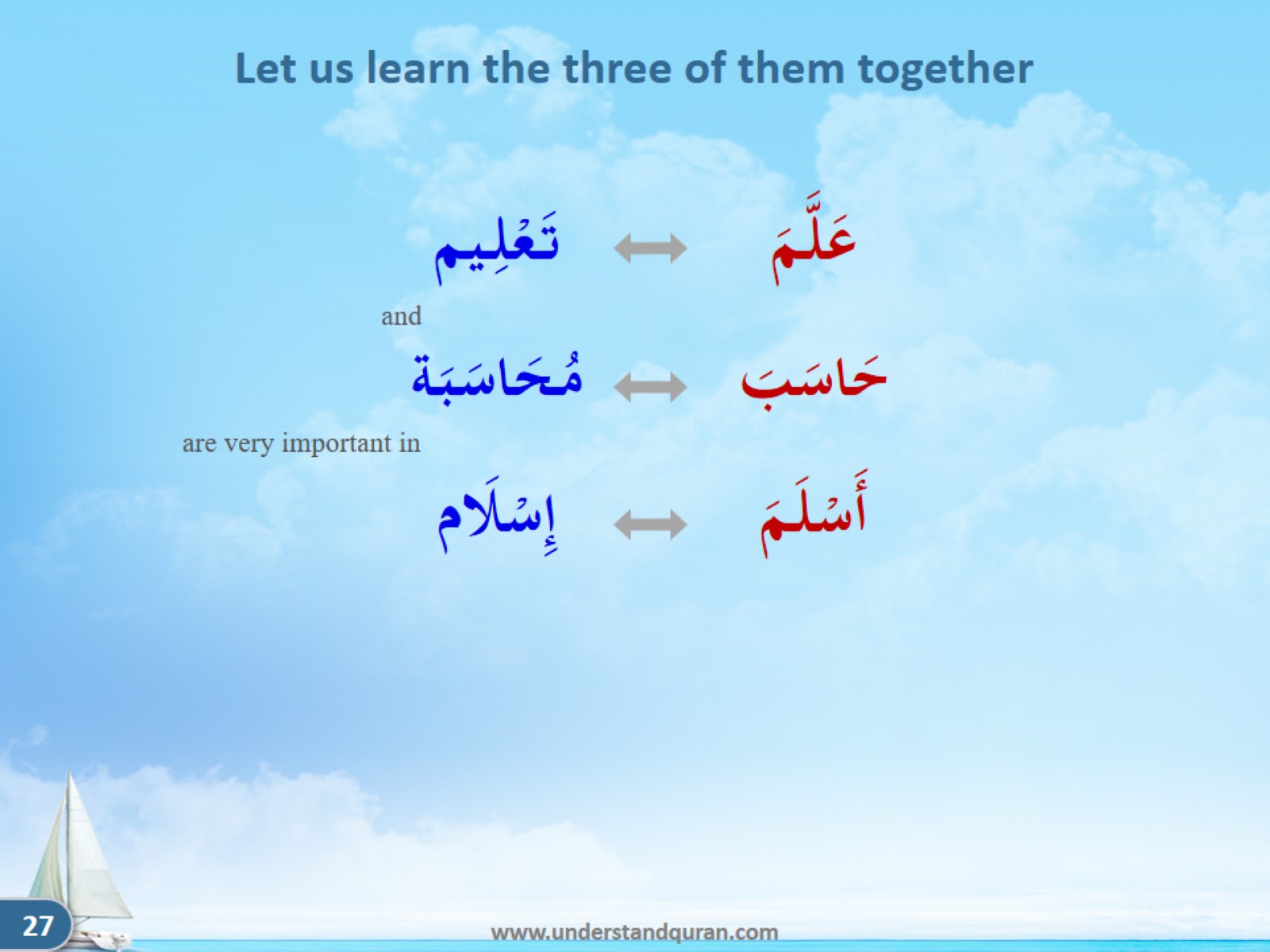 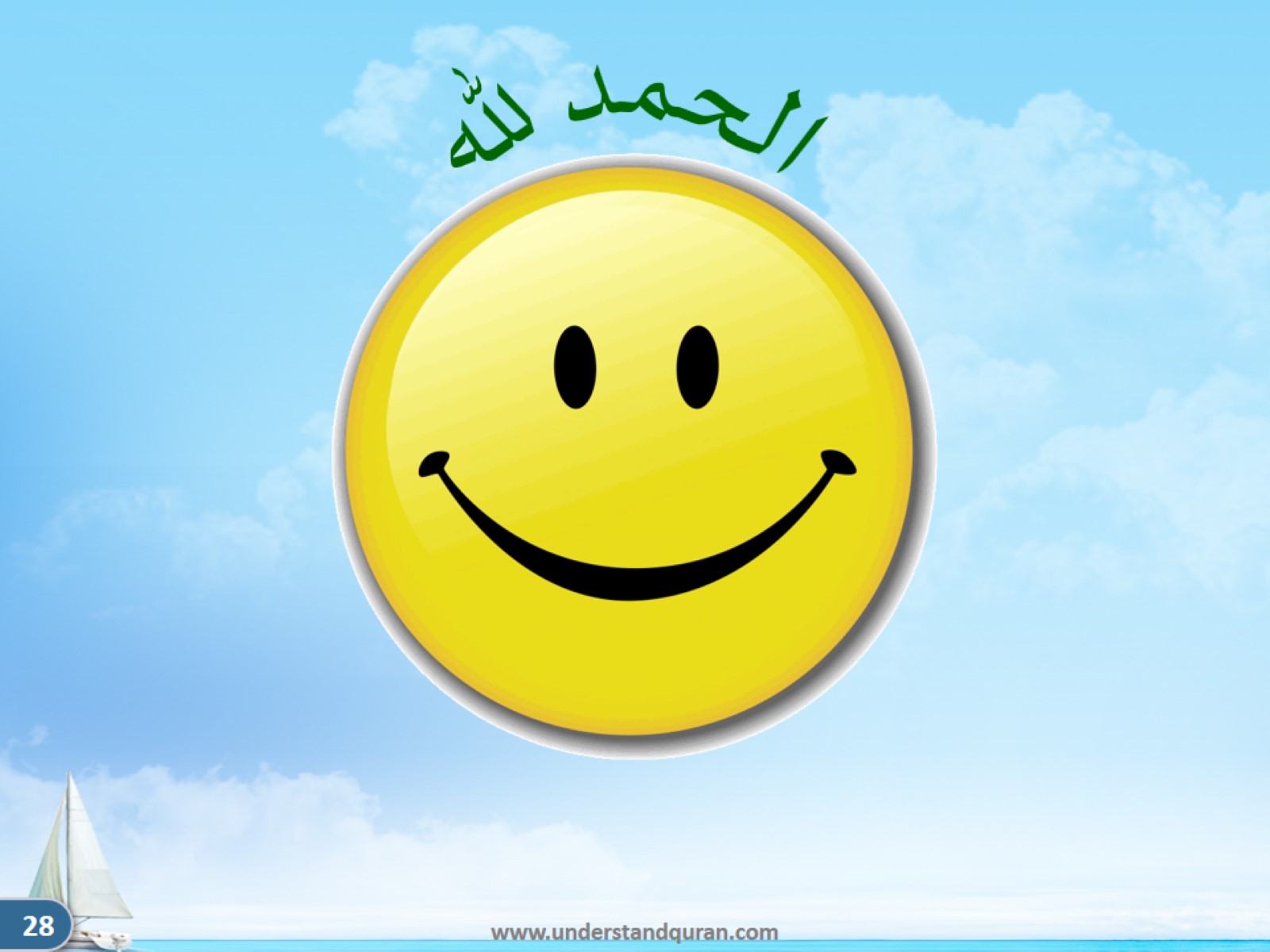 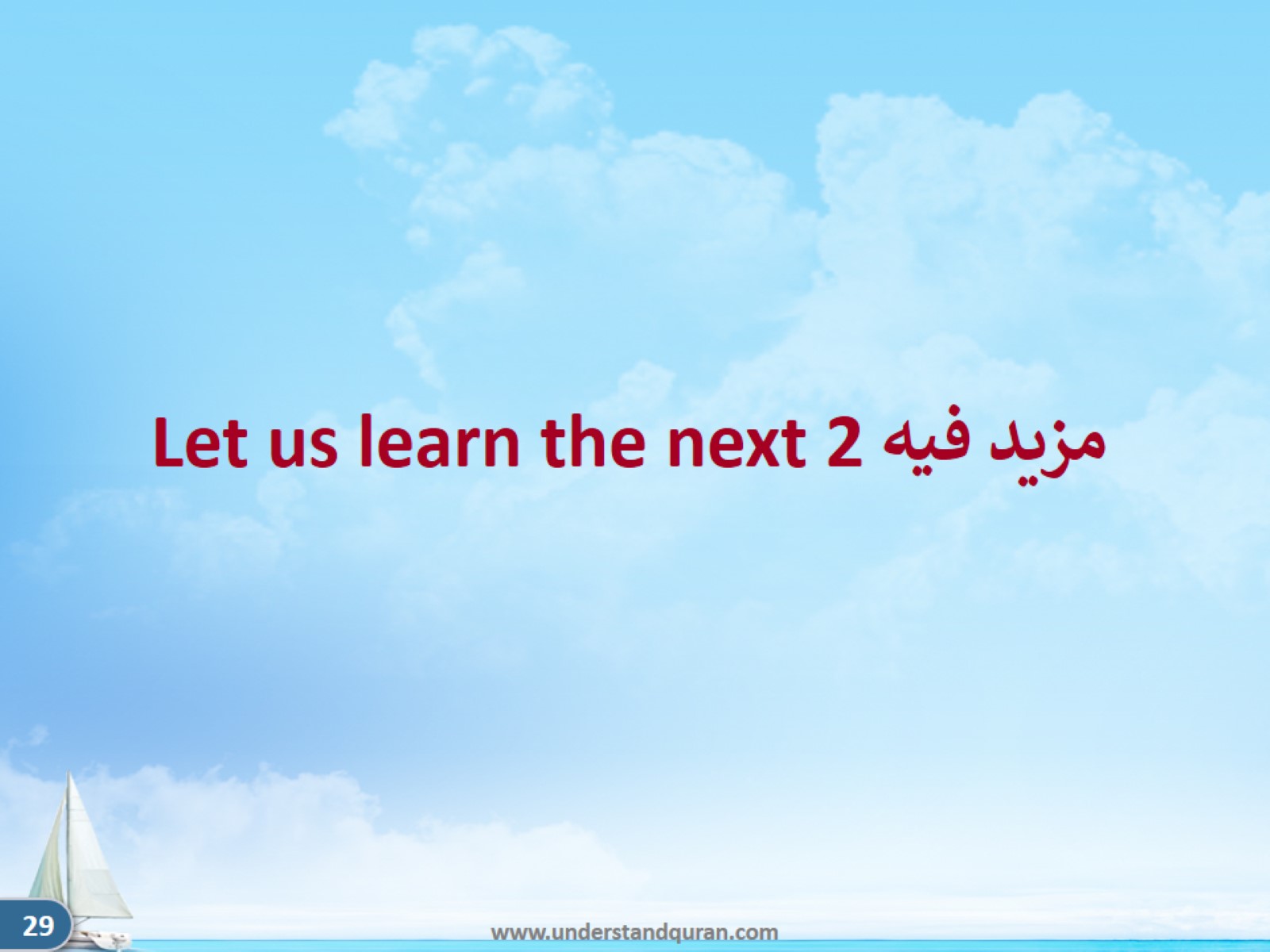 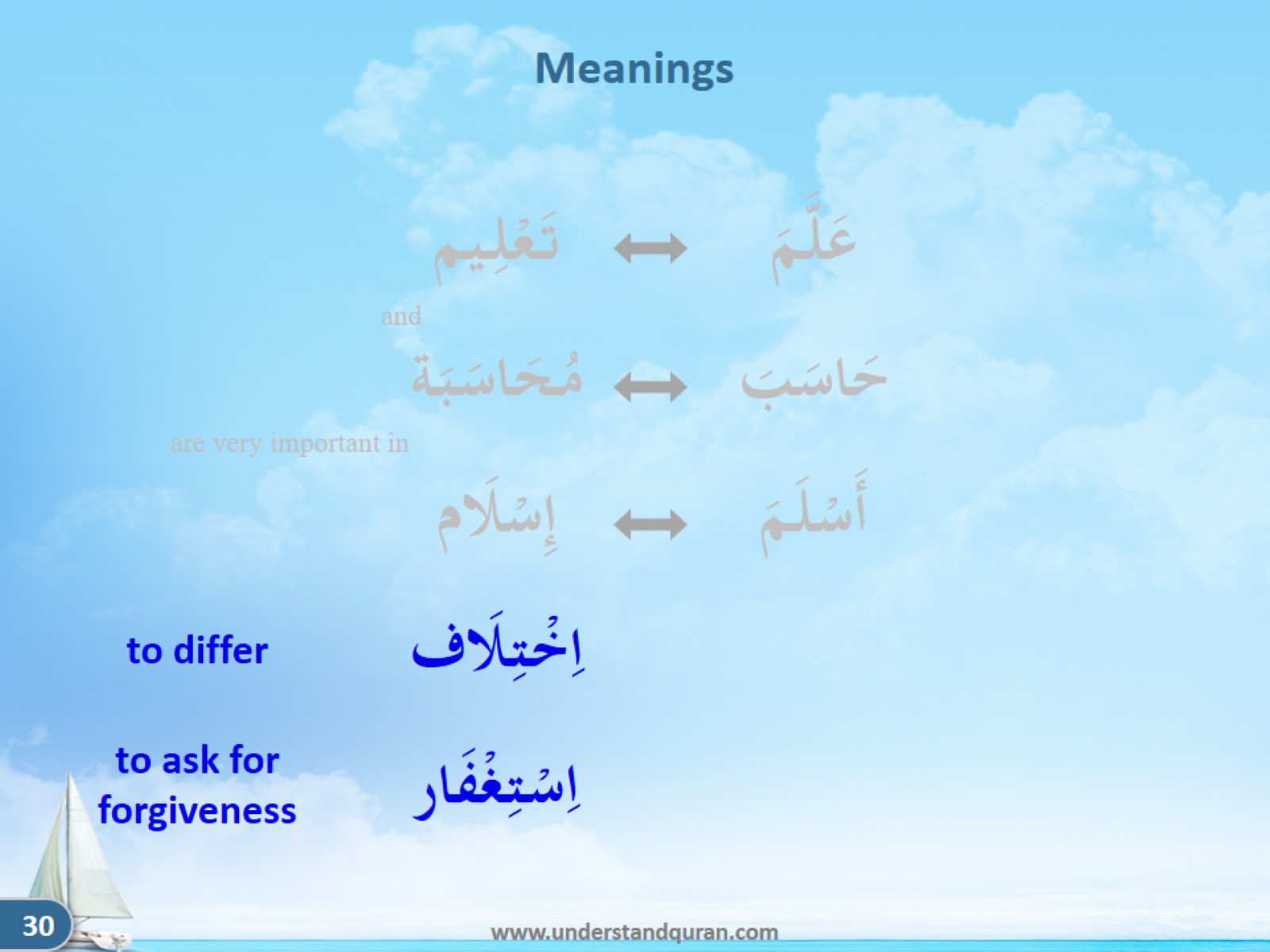 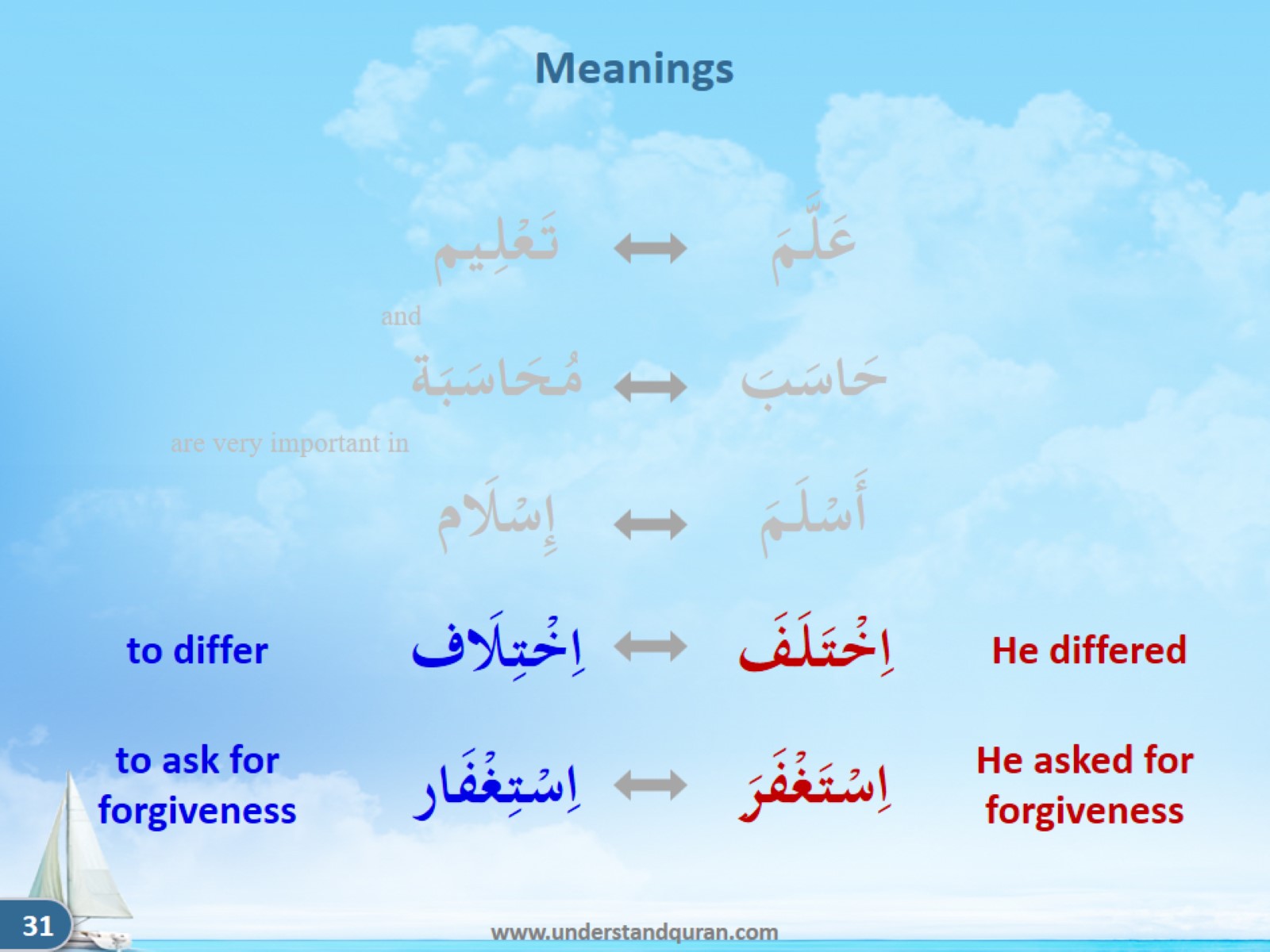 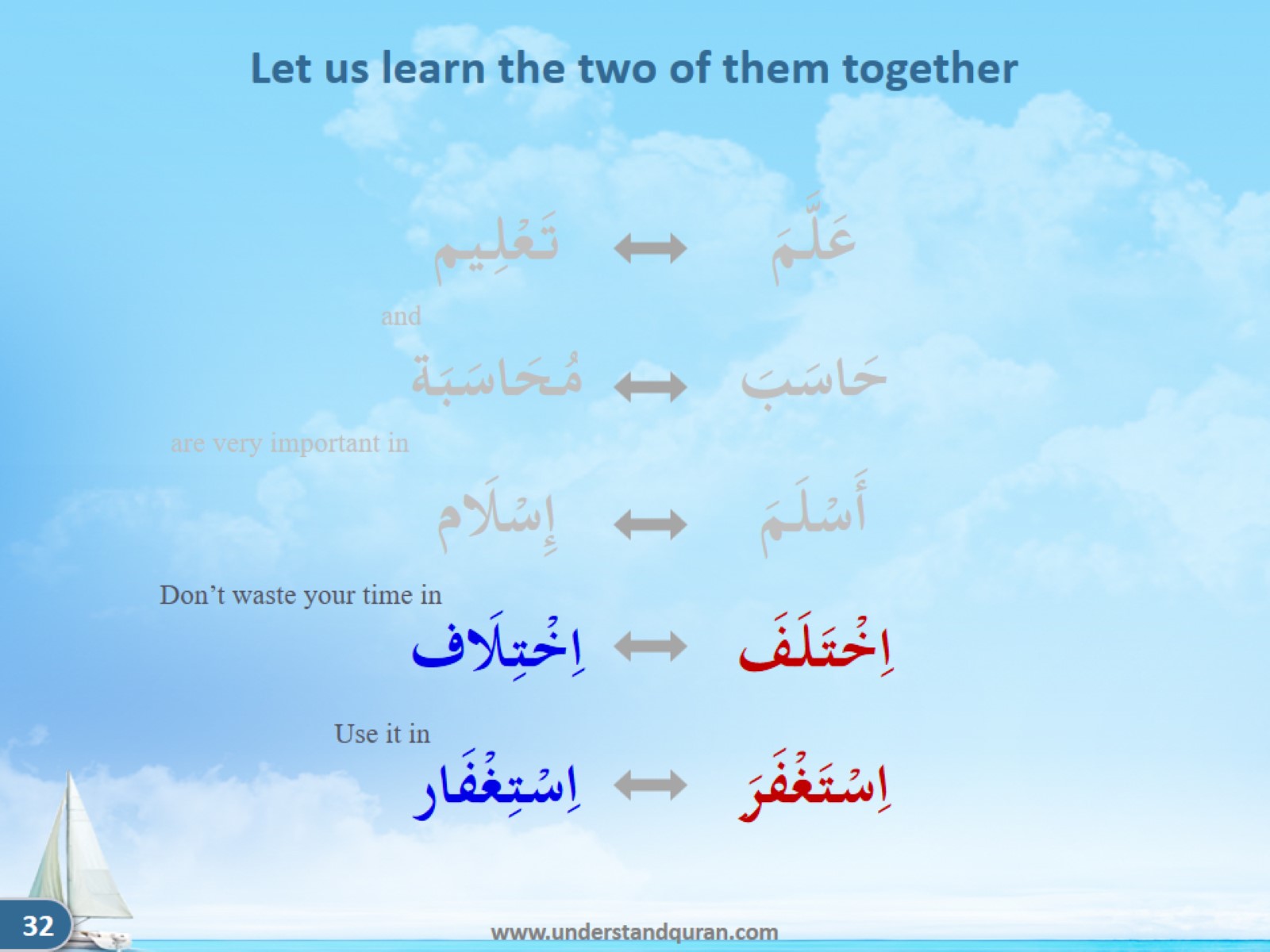 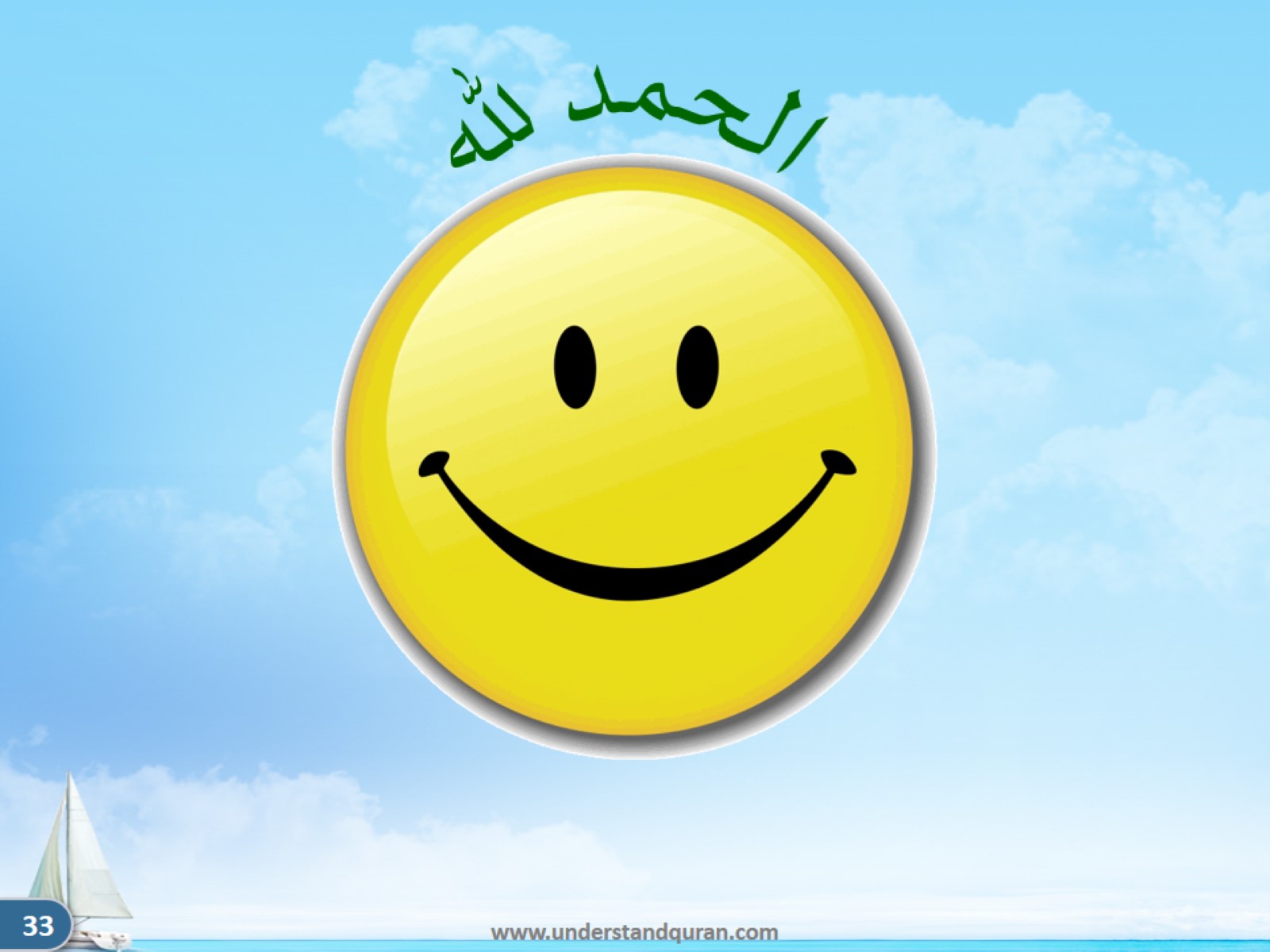 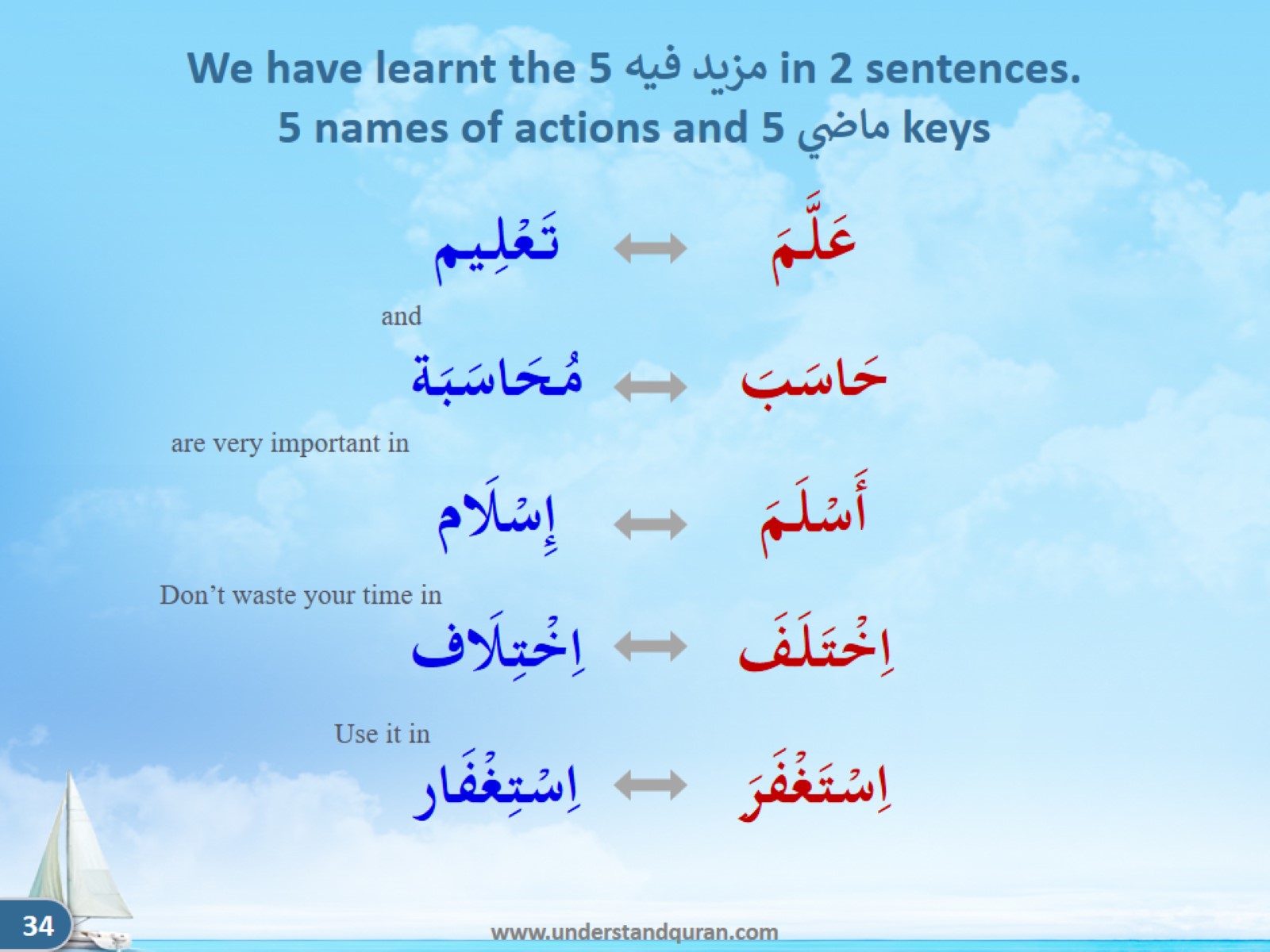 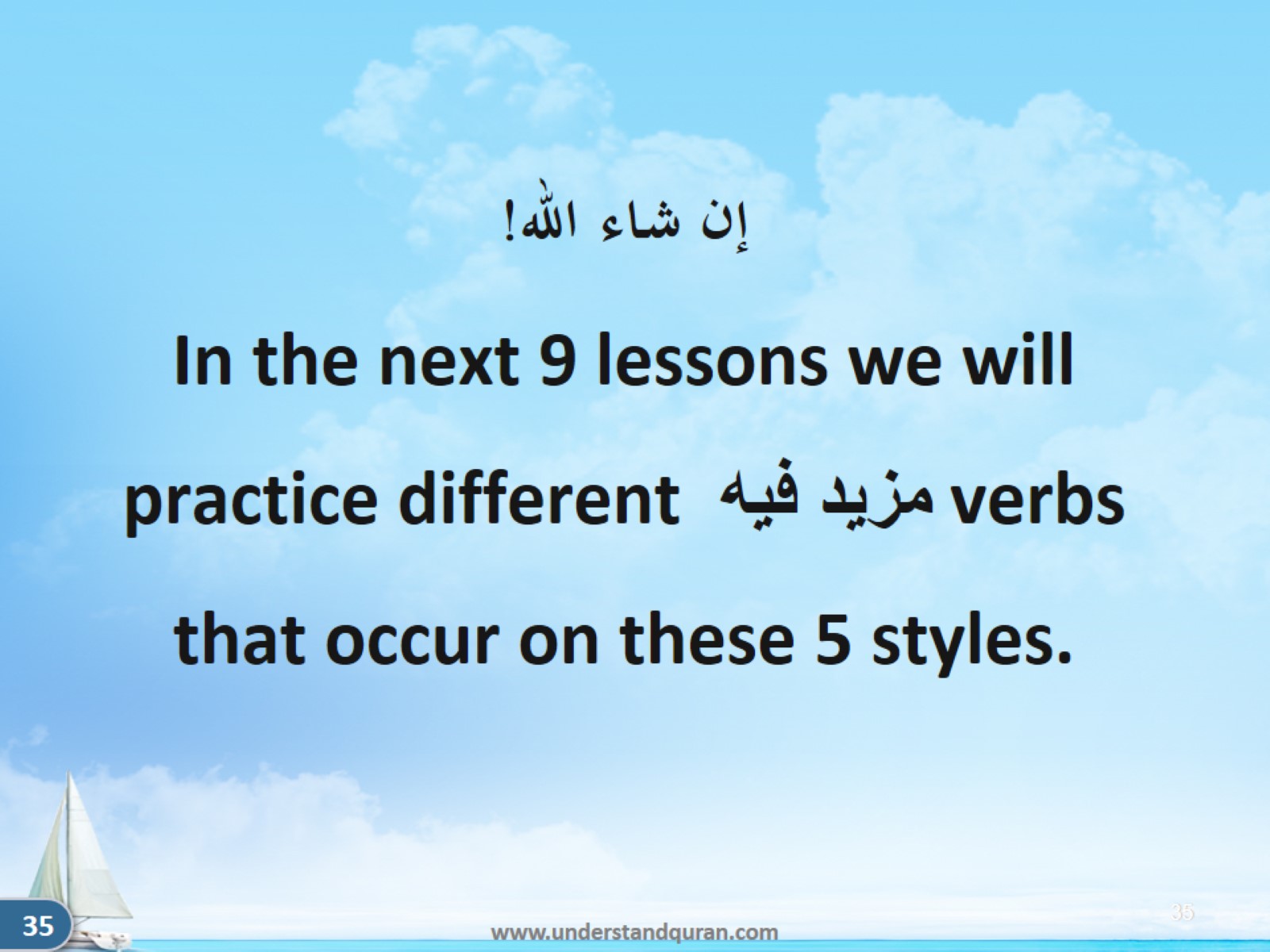 إن شاء الله!In the next 9 lessons we will practice different مزيد فيه  verbs that occur on these 5 styles.
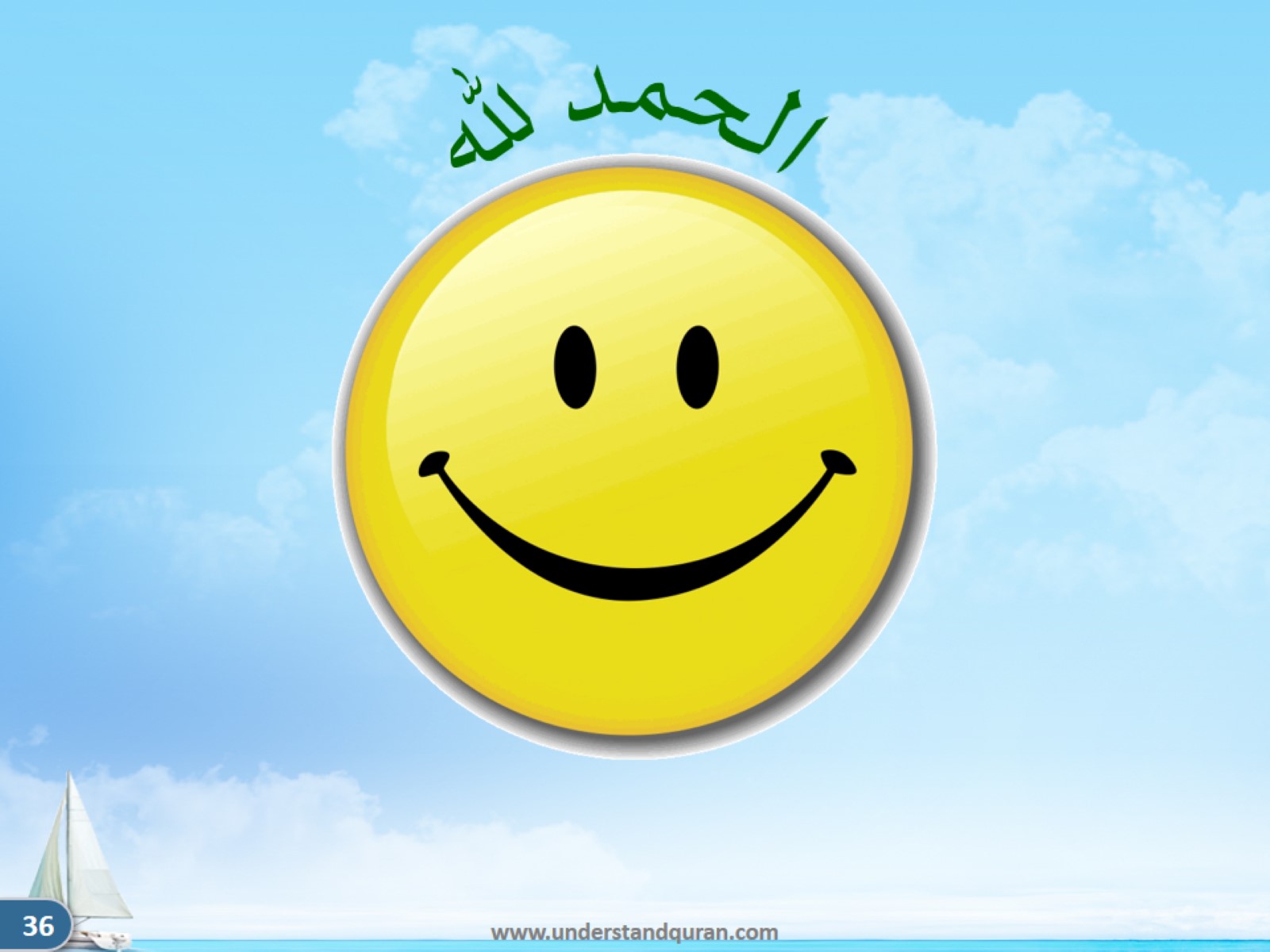 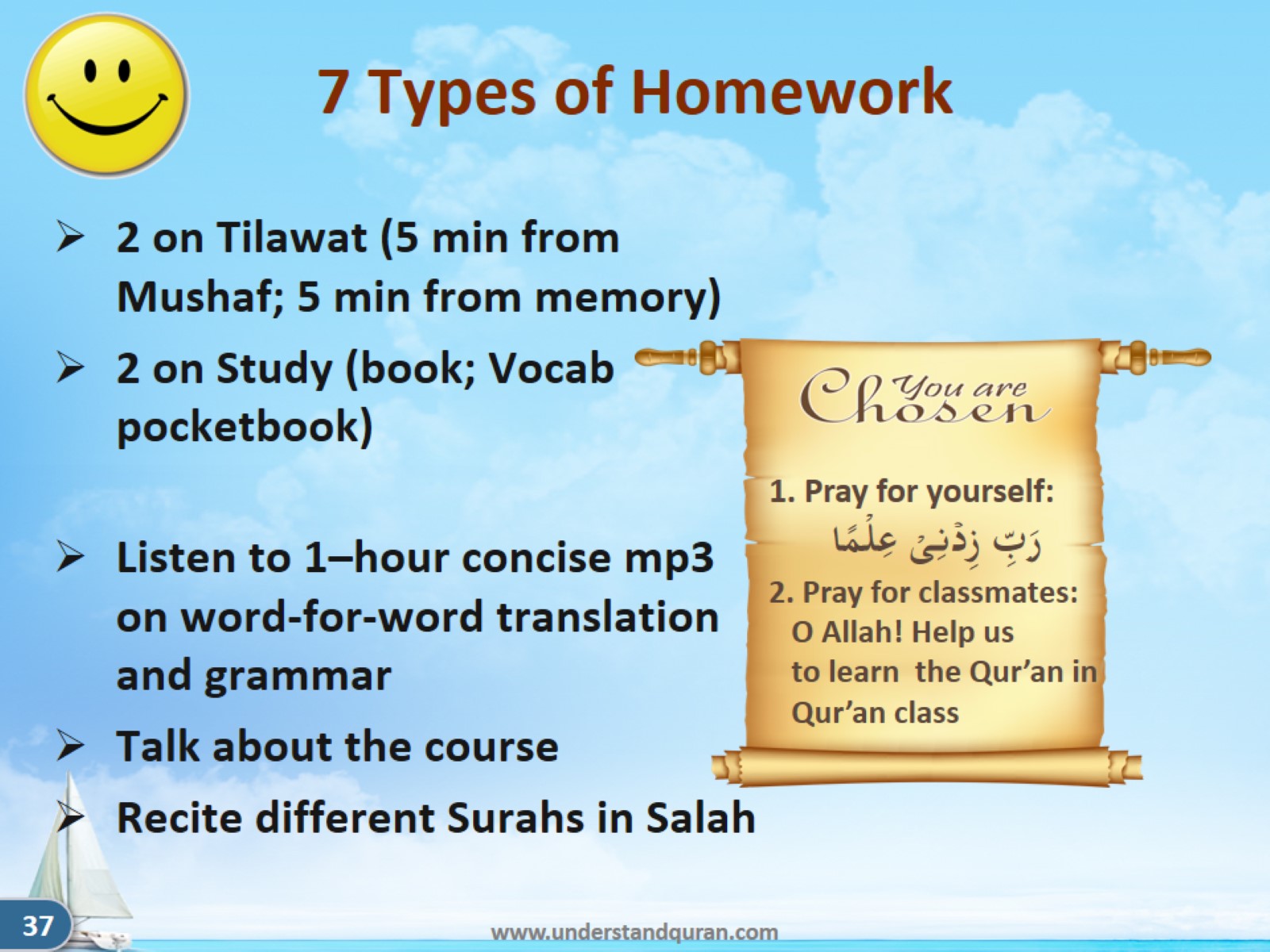 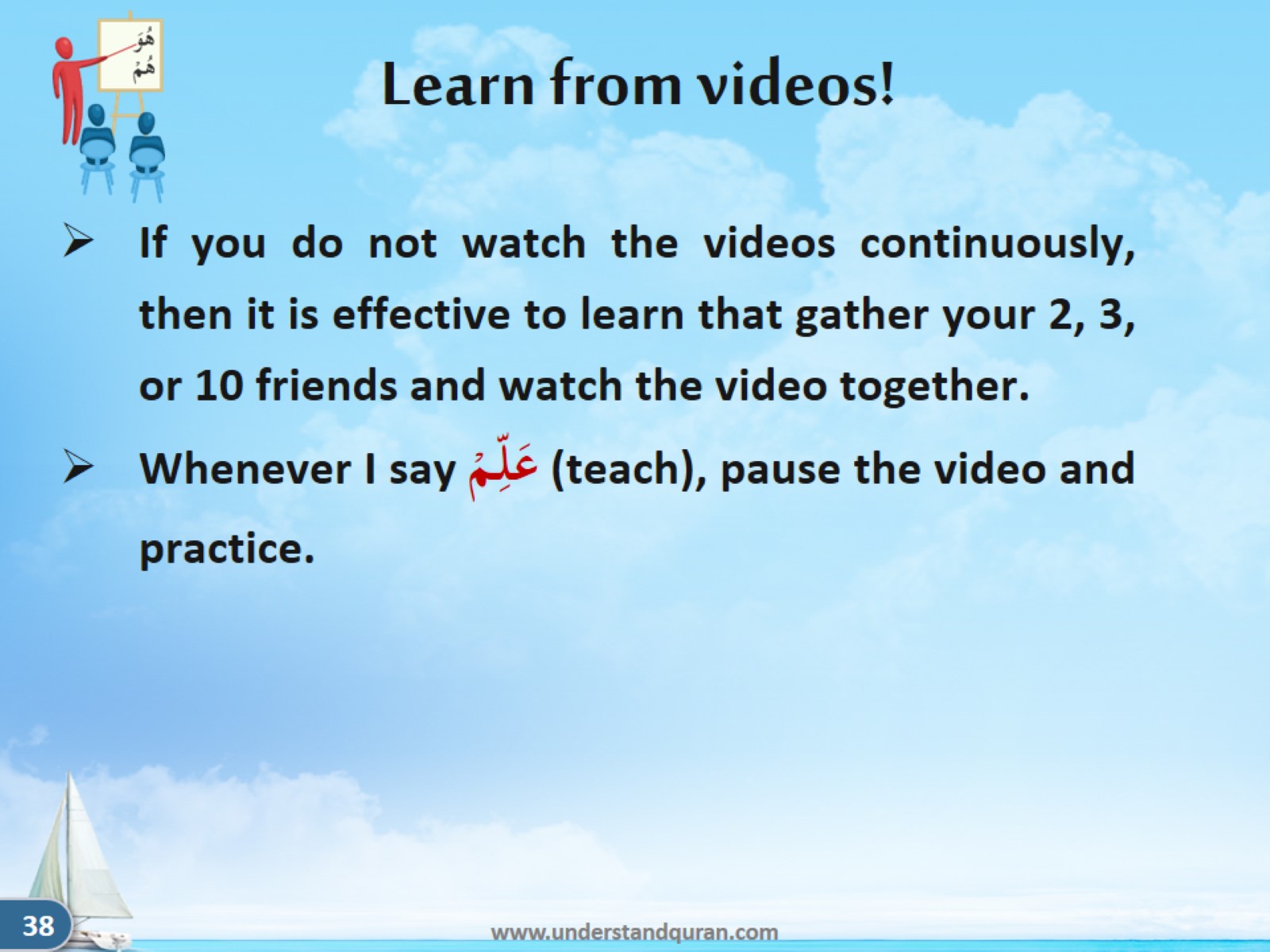 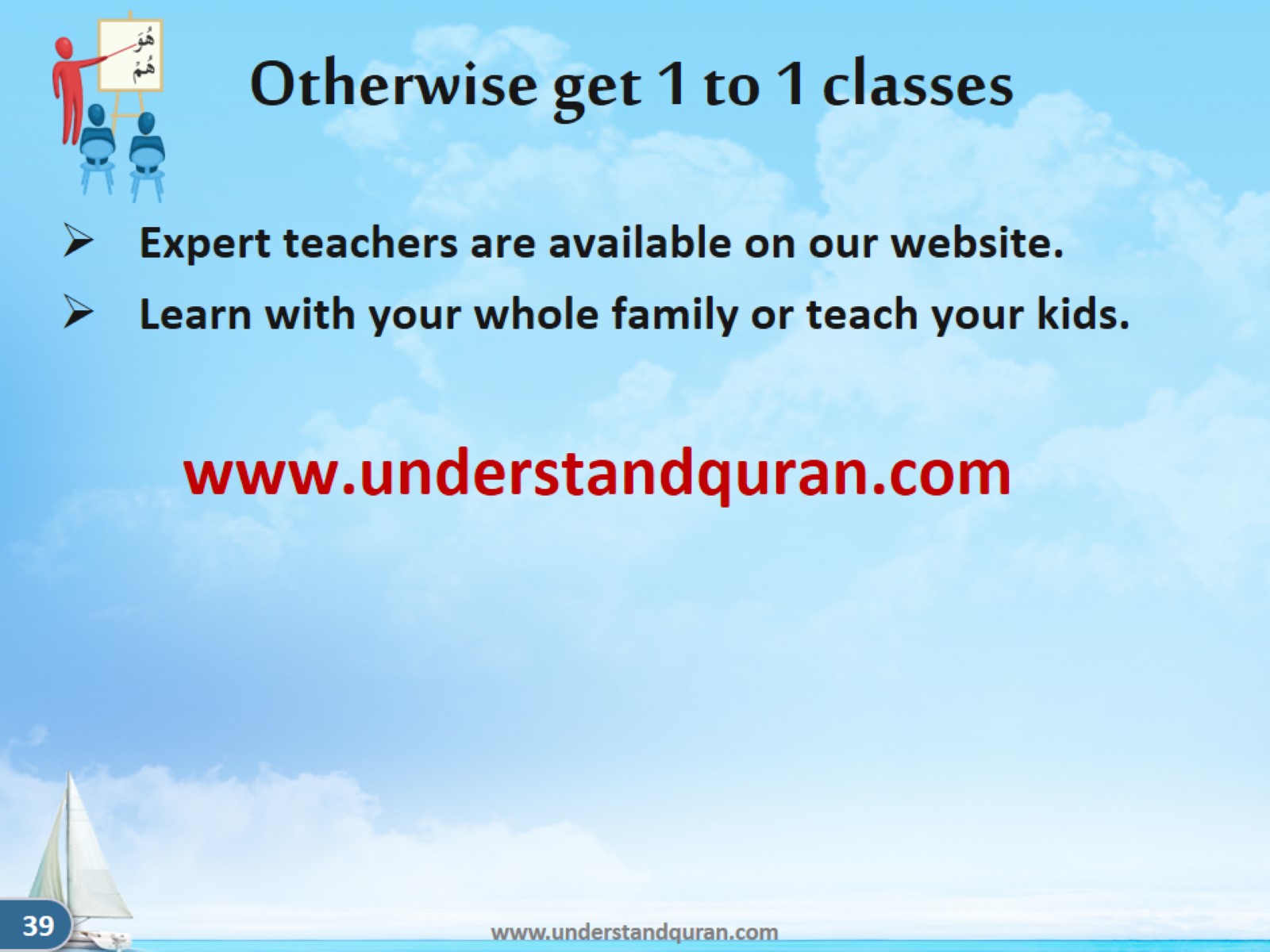 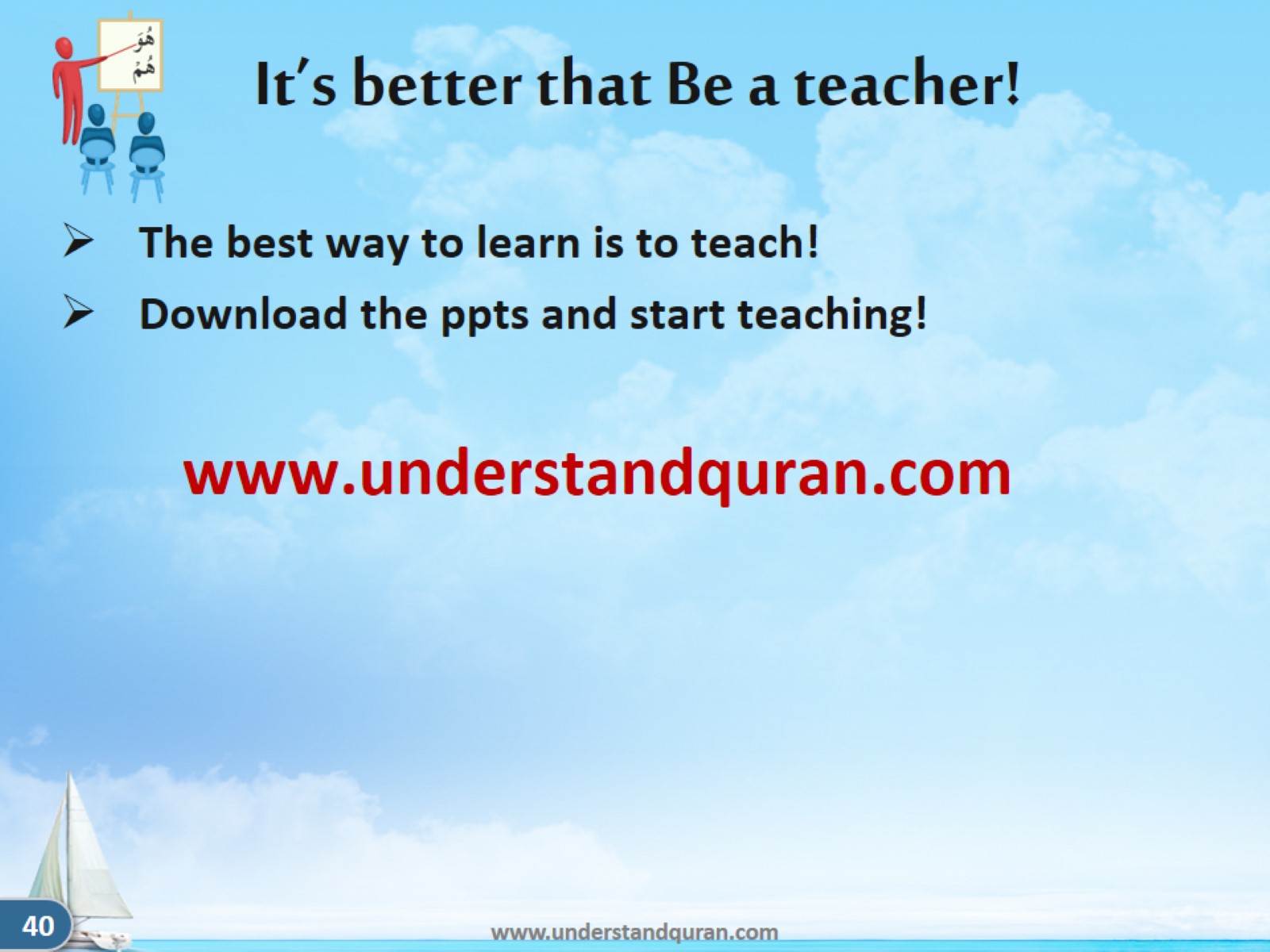 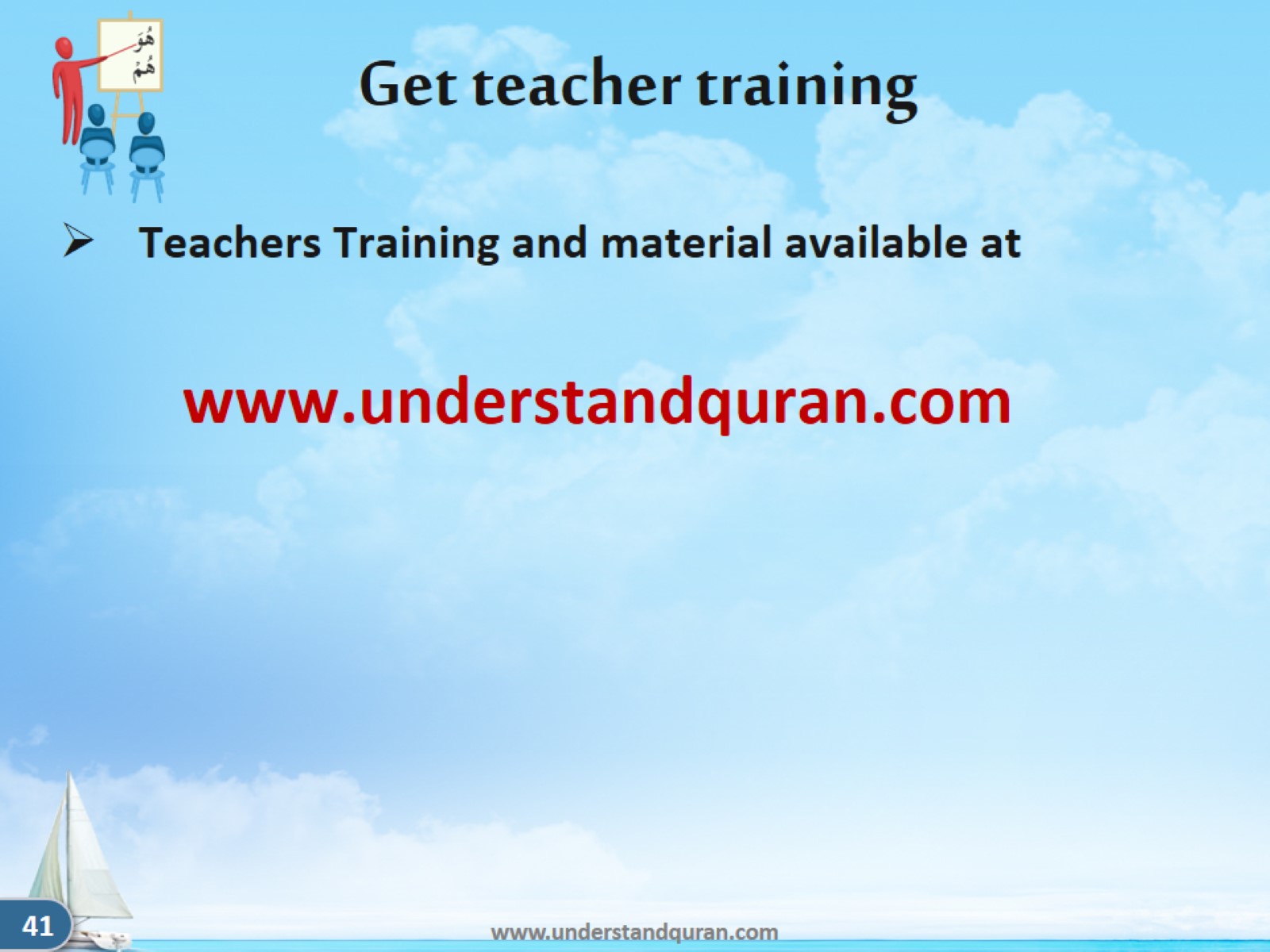 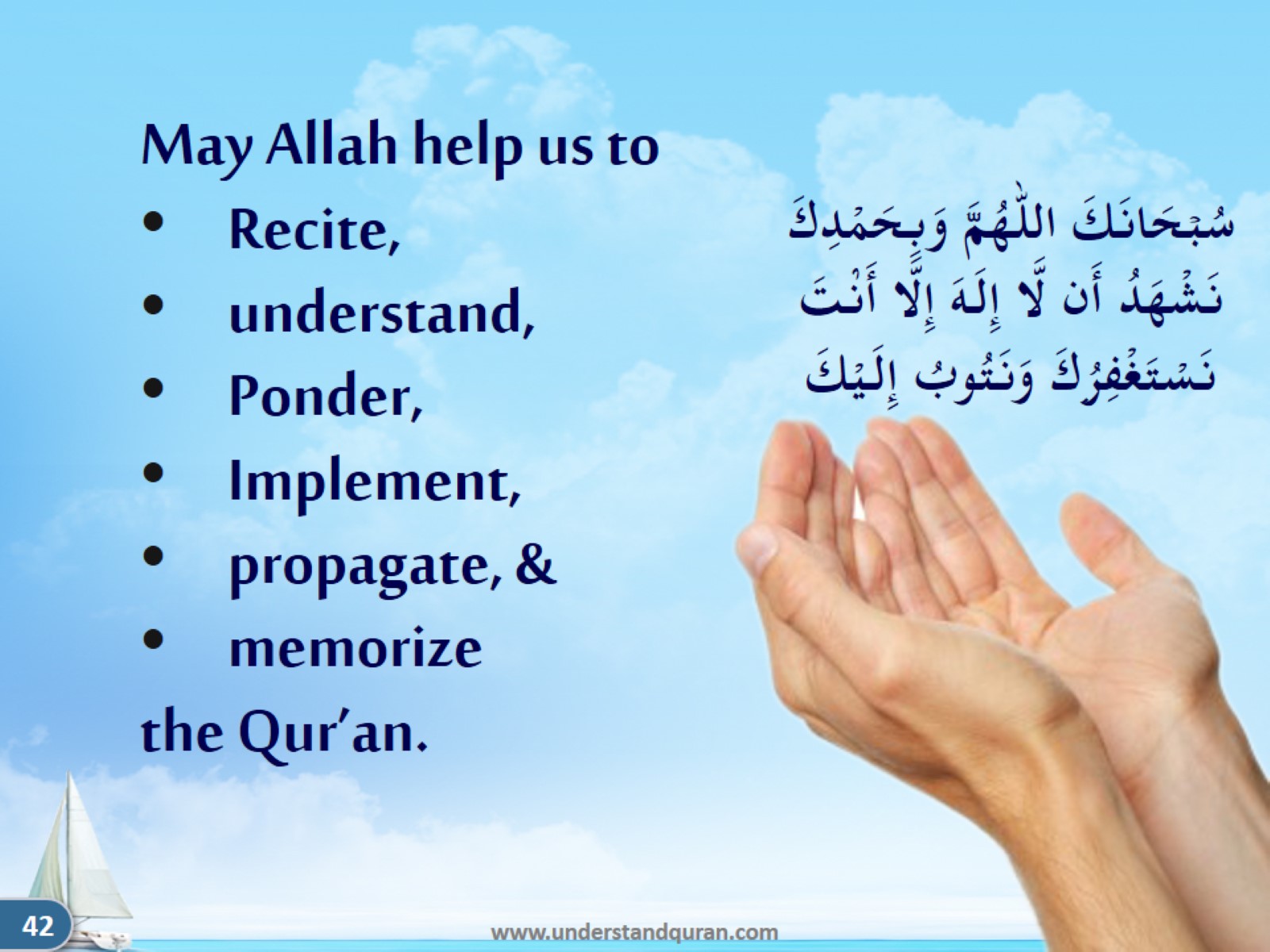